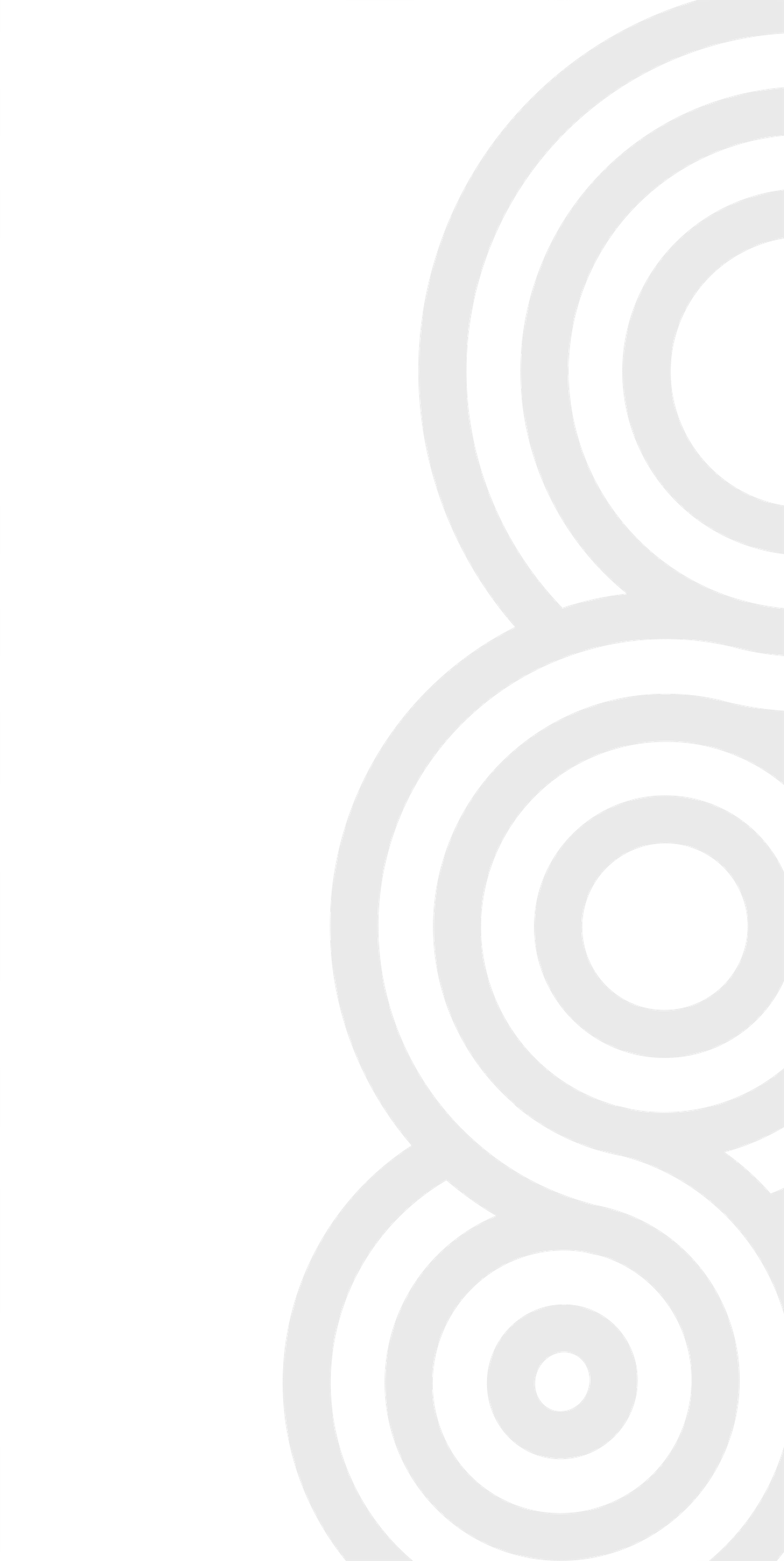 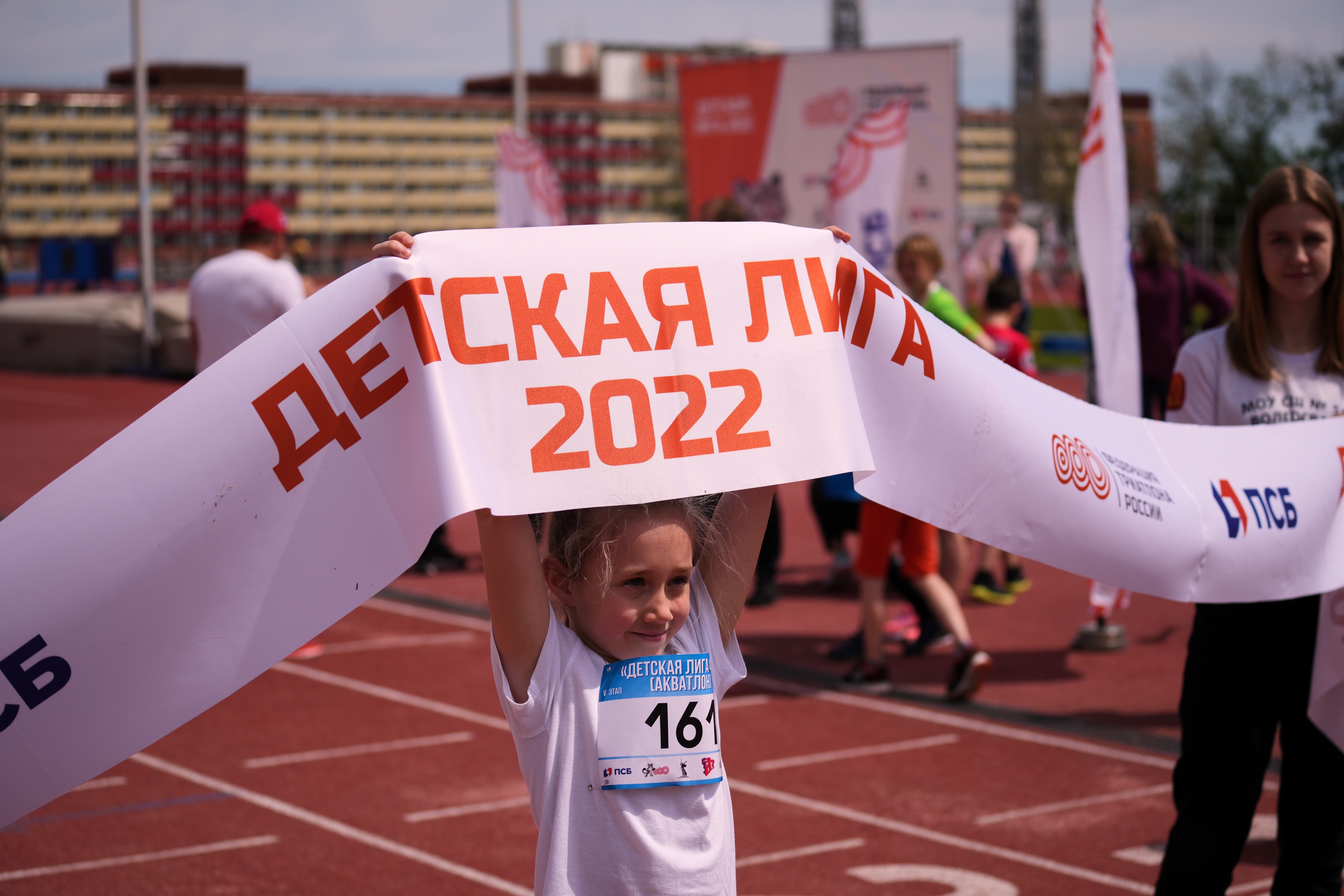 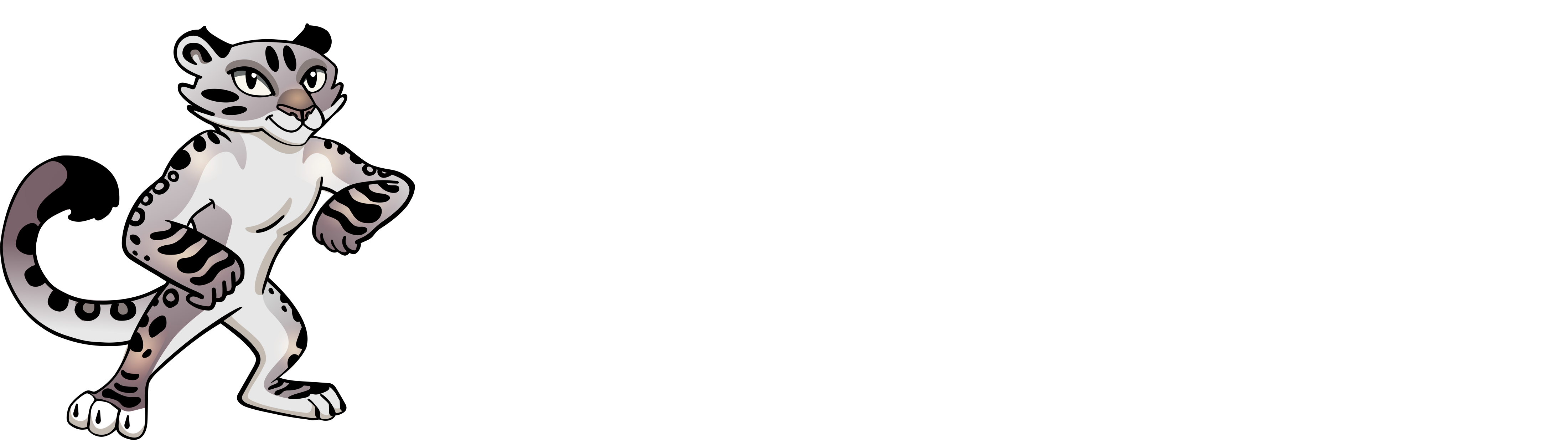 ДЕТСКИЙ
ТРИАТЛОН
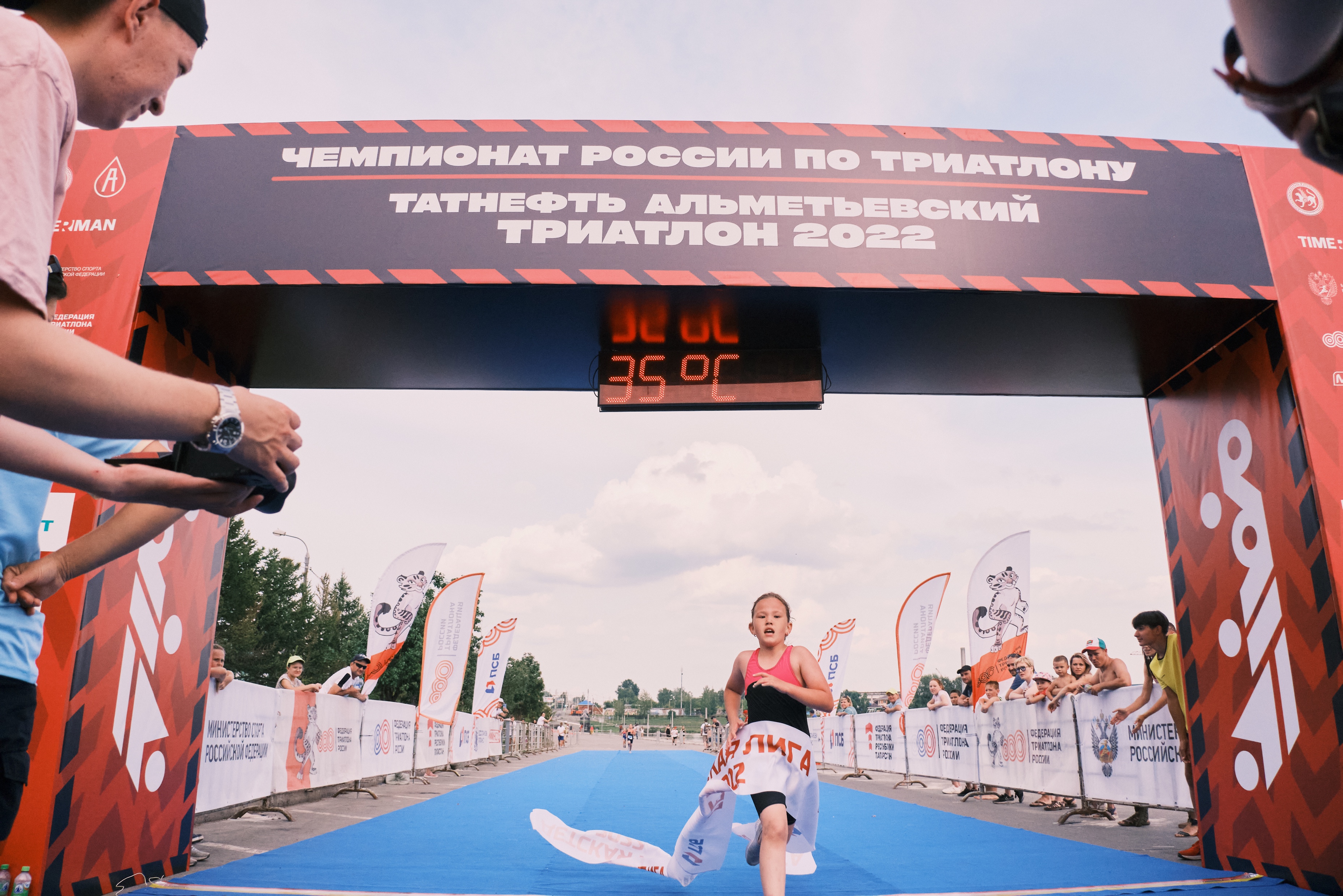 ДЕТСКИЙ ТРИАТЛОН В РОССИИ СЕЙЧАС
ИТОГИ 2022:
6
13
2 000
58
региональных федераций
регионов
стартов
детей*
ПЛАНЫ 2023:
10
20
3 500
регионов
стартов
детей*
*включая Детскую Лигу
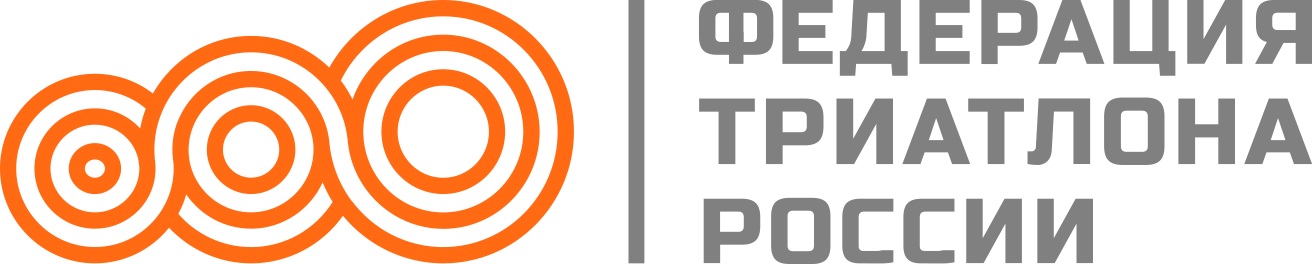 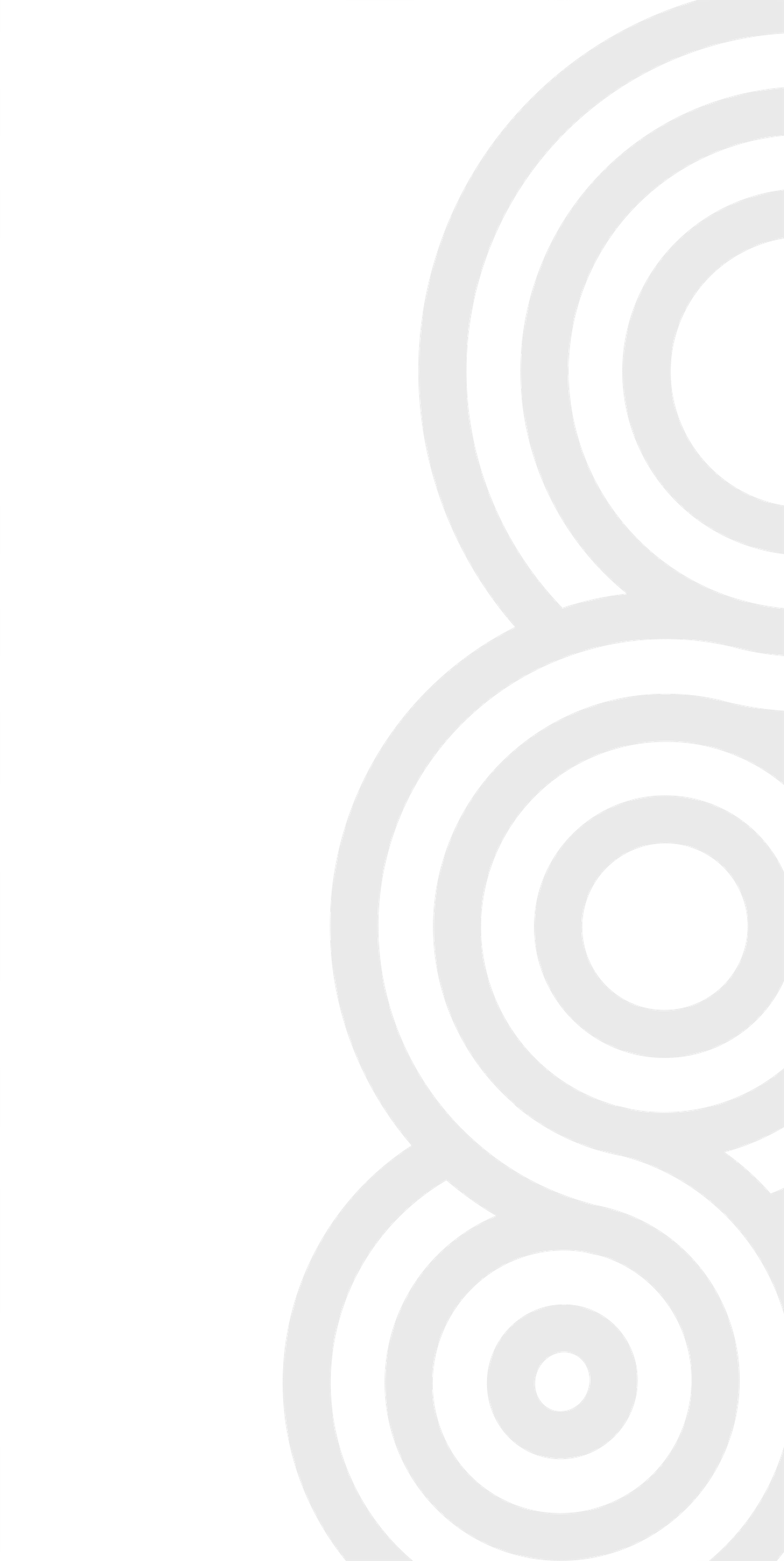 ИСТОРИЯ ТРИАТЛОНА
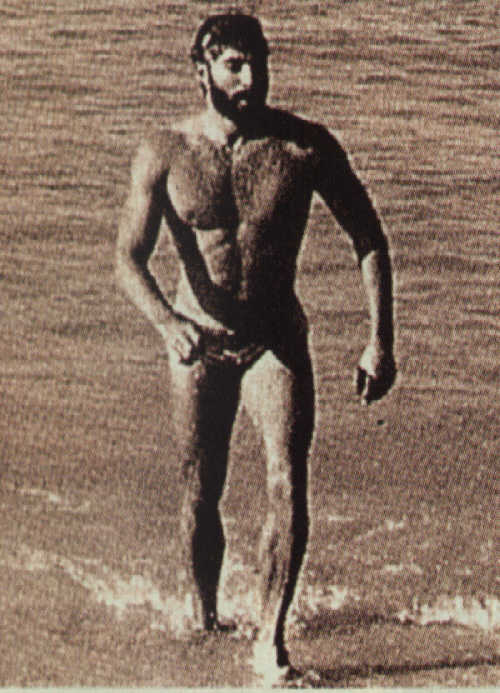 ТРИАТЛОН - родился в 1974 году в Сан Диего (США)
ТРИАТЛОН – был задуман, как самое сложное испытание возможностей  человека
ТРИАТЛОН – один из самых популярных и массовых видов спорта: миллионы занимающихся любителей, десятки тысяч стартов по всему миру
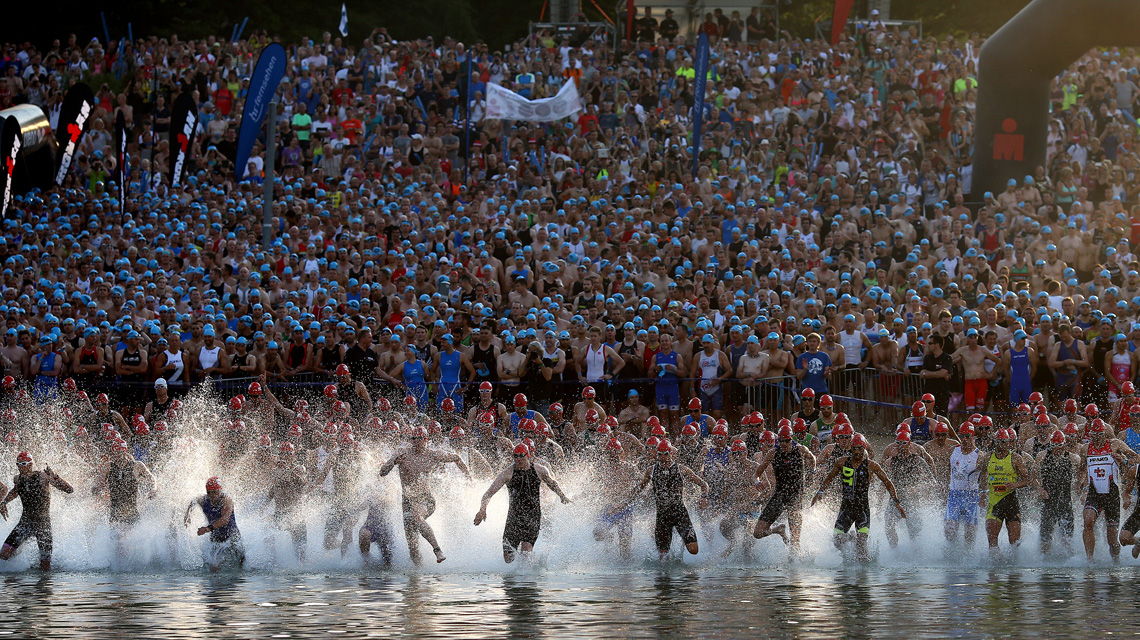 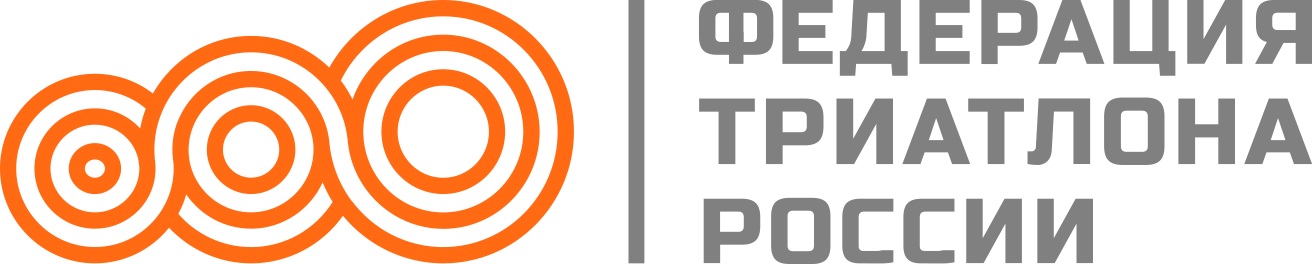 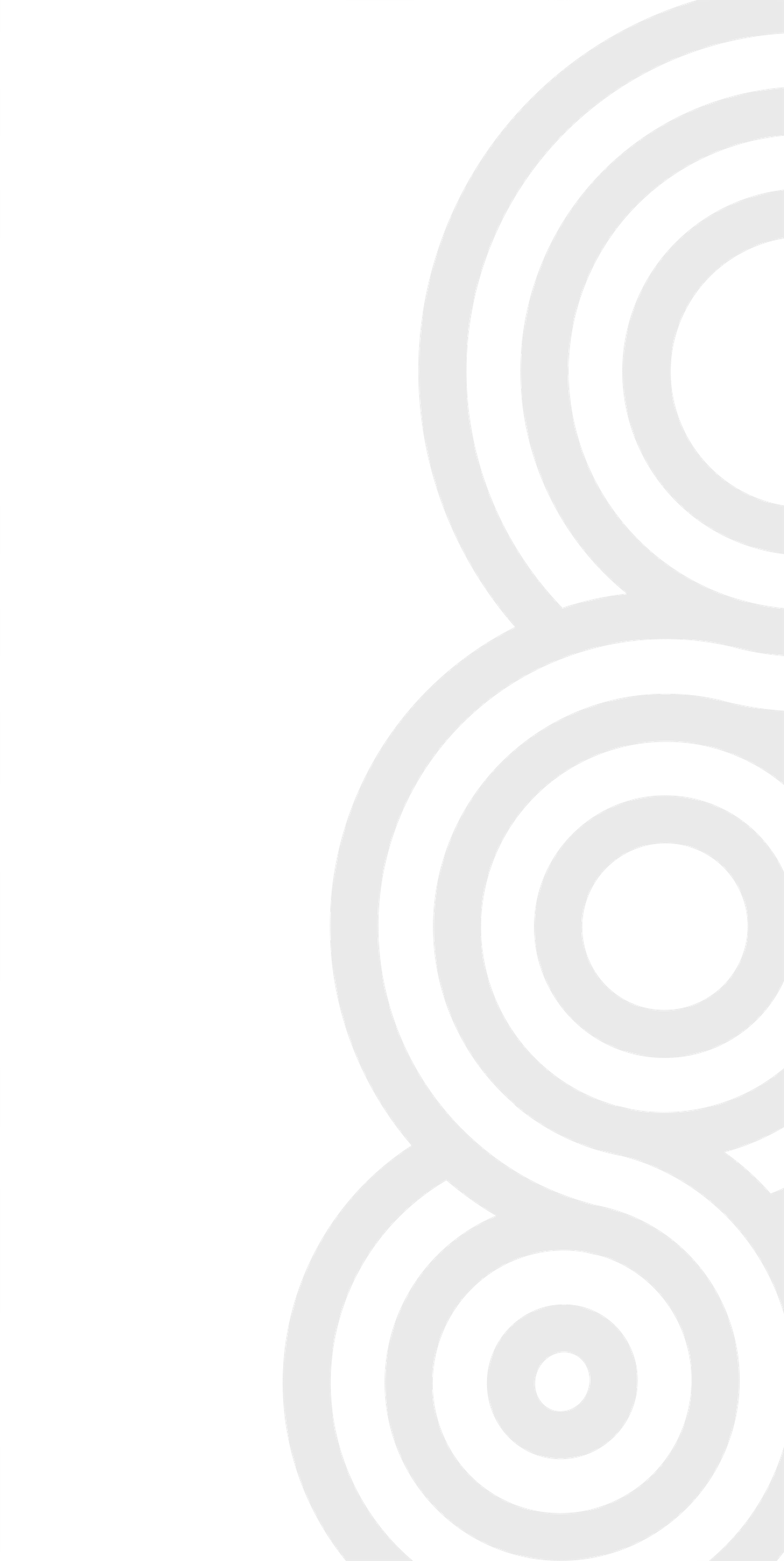 ДИСТАНЦИИ В ТРИАТЛОНЕ
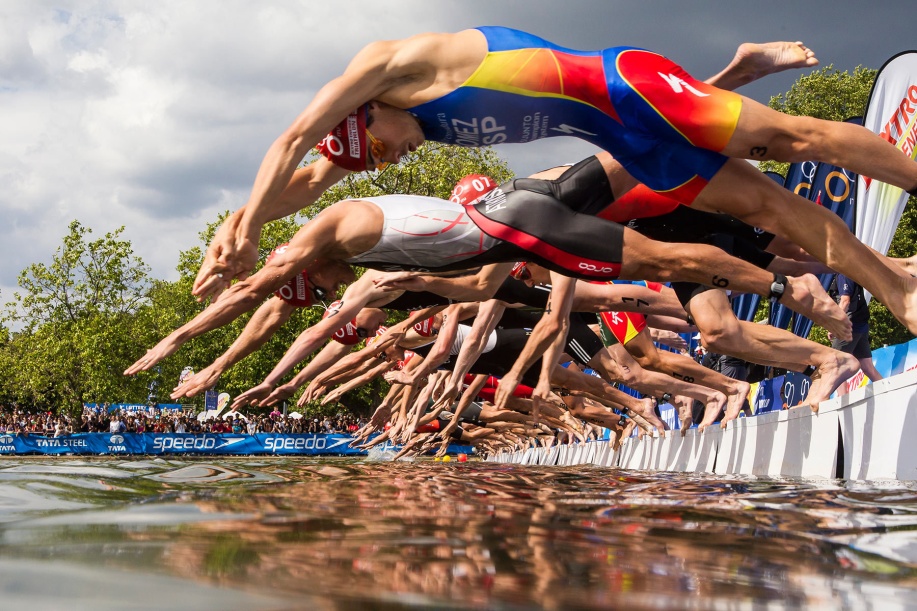 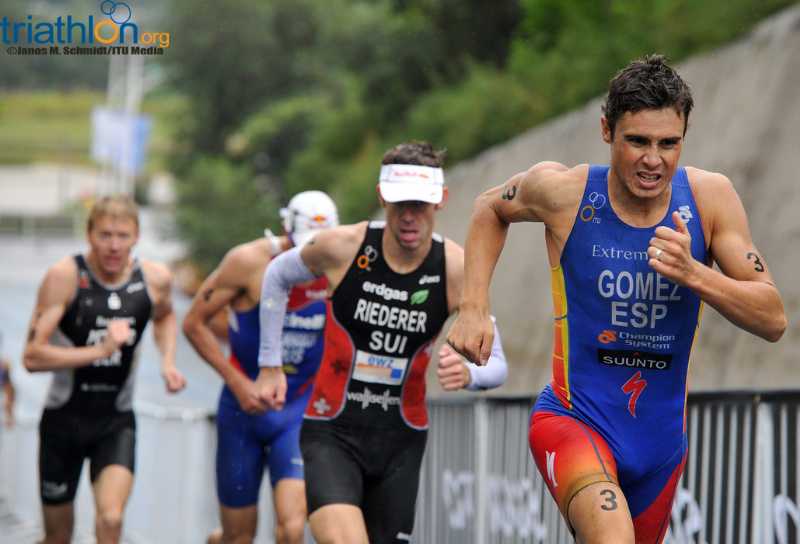 Длинные дистанции:
 ПЛАВАНИЕ 	– 3,8 км
 ВЕЛО 		– 180 км
 БЕГ 		– 42,2 км
«Спринтерские» дистанции
 ПЛАВАНИЕ     	300м - 750м
 ВЕЛО 	  	8 км - 20 км
 БЕГ 	    	2 км -  5 км
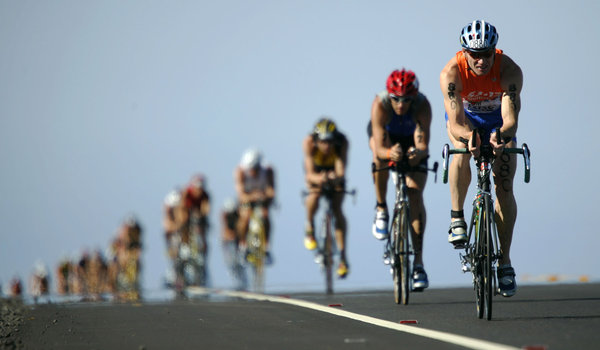 Олимпийская дистанция
 ПЛАВАНИЕ 	– 1500м
 ВЕЛО 		– 40 км
 БЕГ 		– 10 км
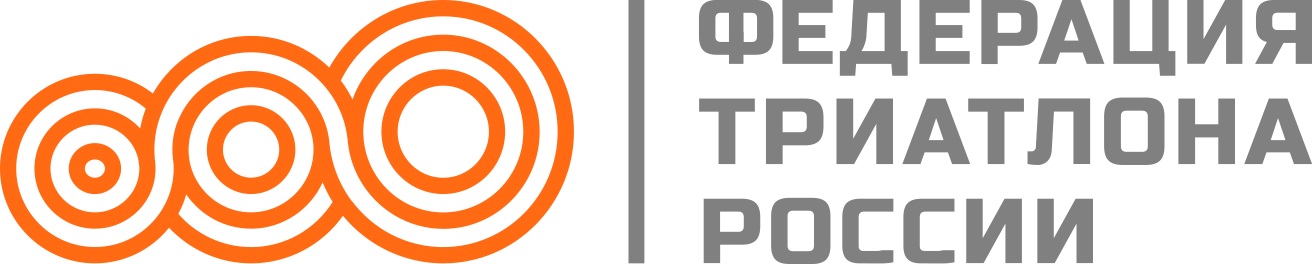 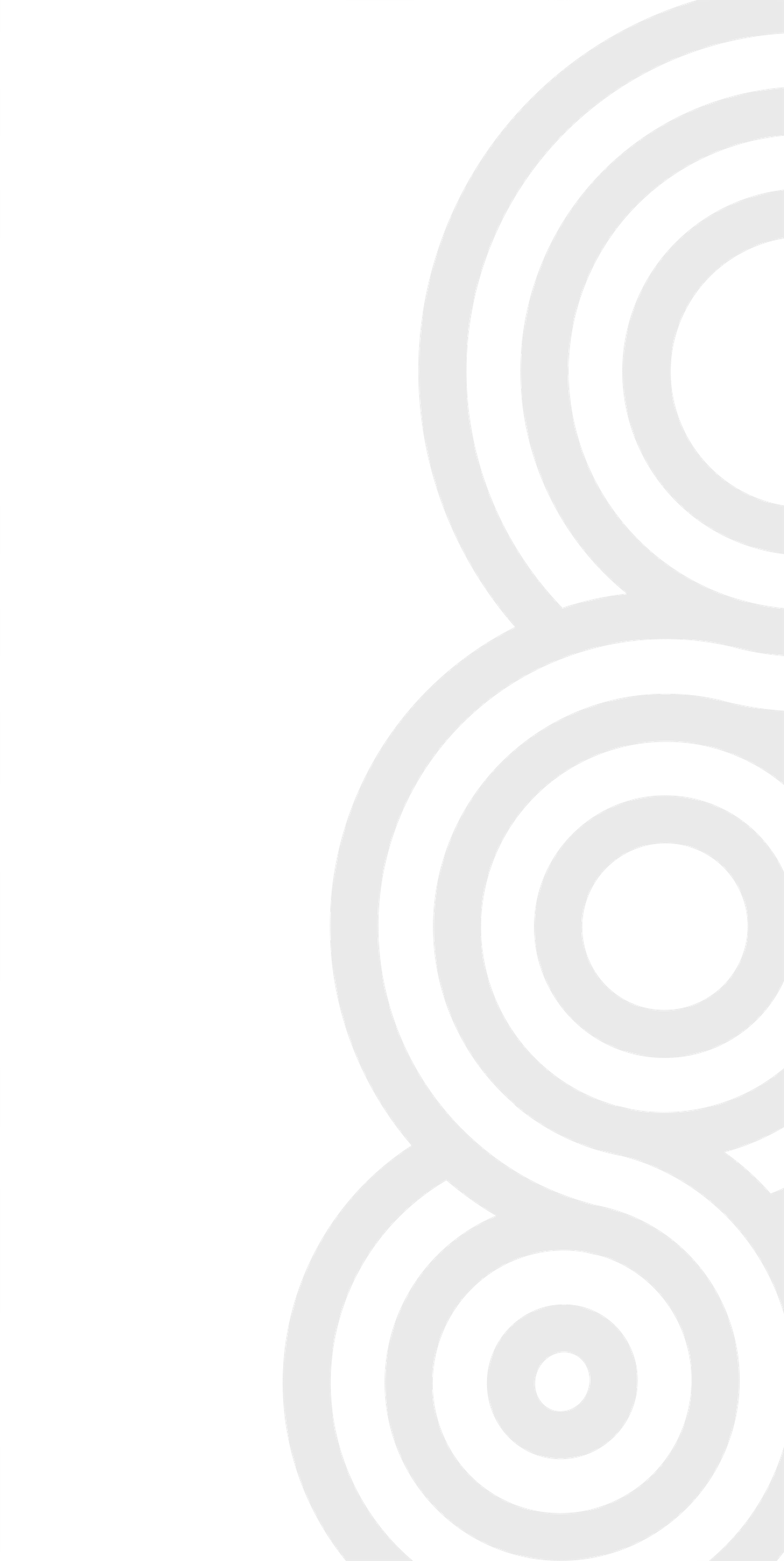 ДИСЦИПЛИНЫ ТРИАТЛОНА
«ДУАТЛОН»
 БЕГ + ВЕЛО + БЕГ
«АКВАТЛОН»
 ПЛАВАНИЕ + БЕГ + ПЛАВАНИЕ
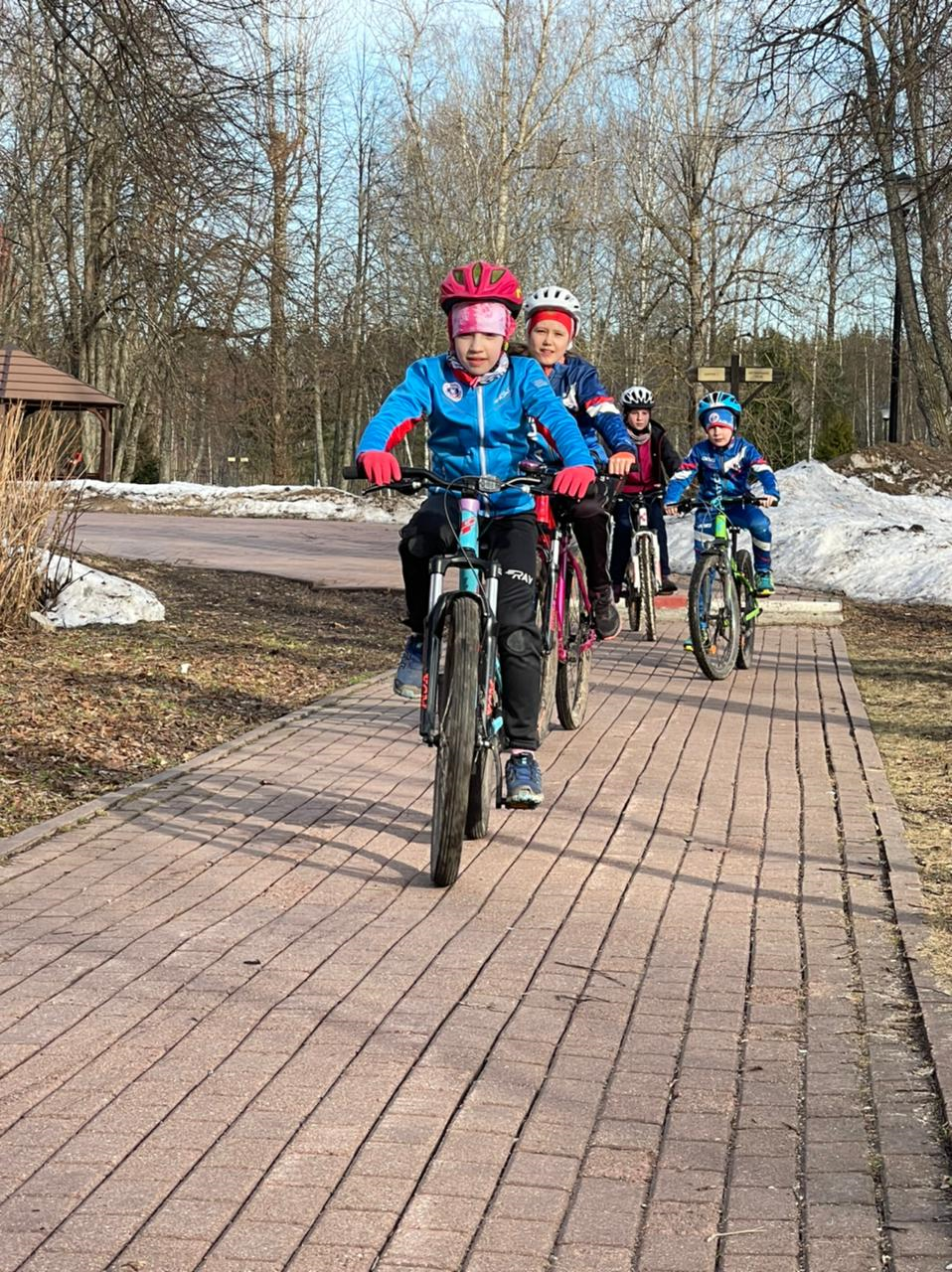 «КРОСС-ТРИАТЛОН»
    ПЛАВАНИЕ + БАЙК + БЕГ
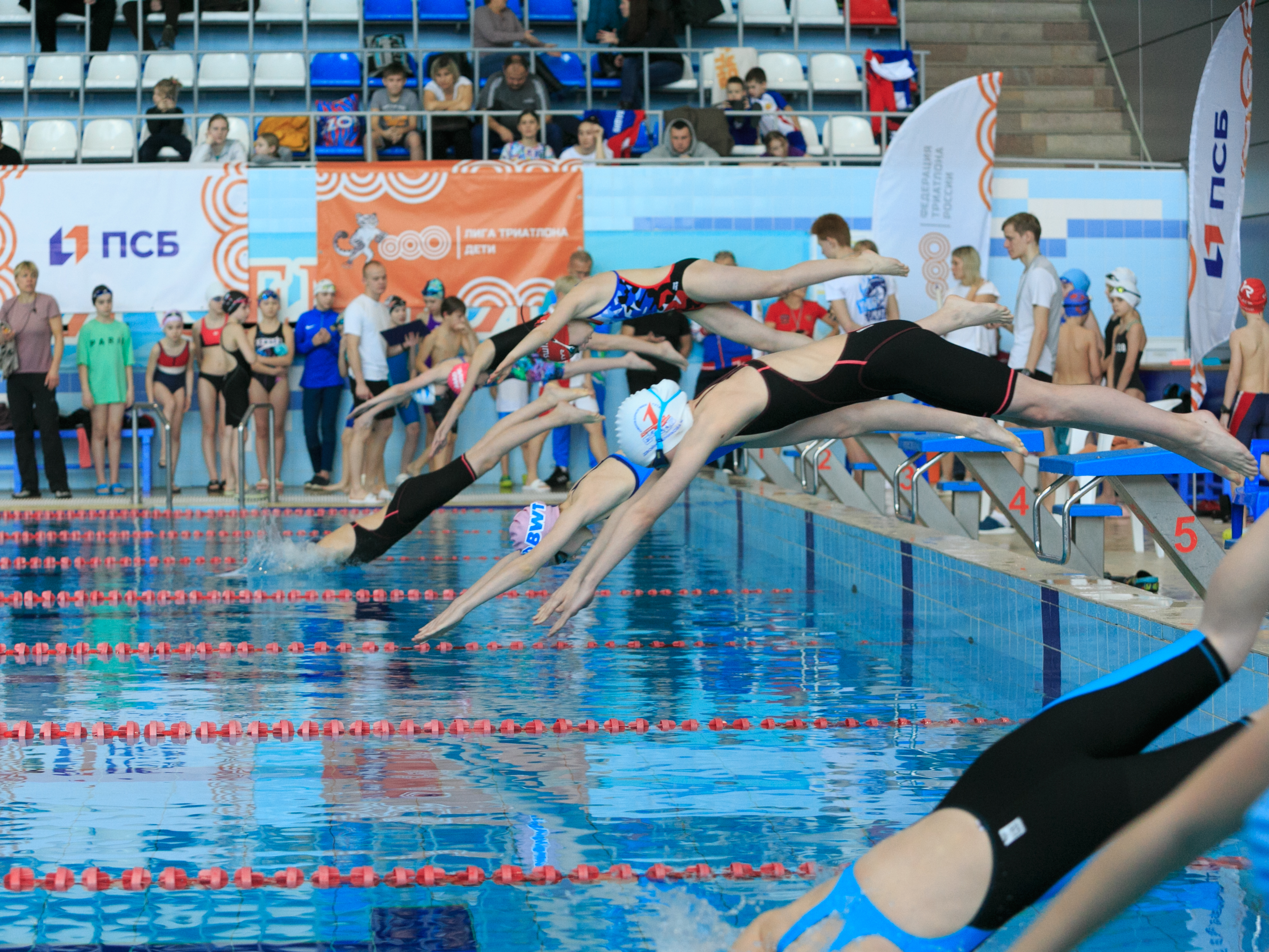 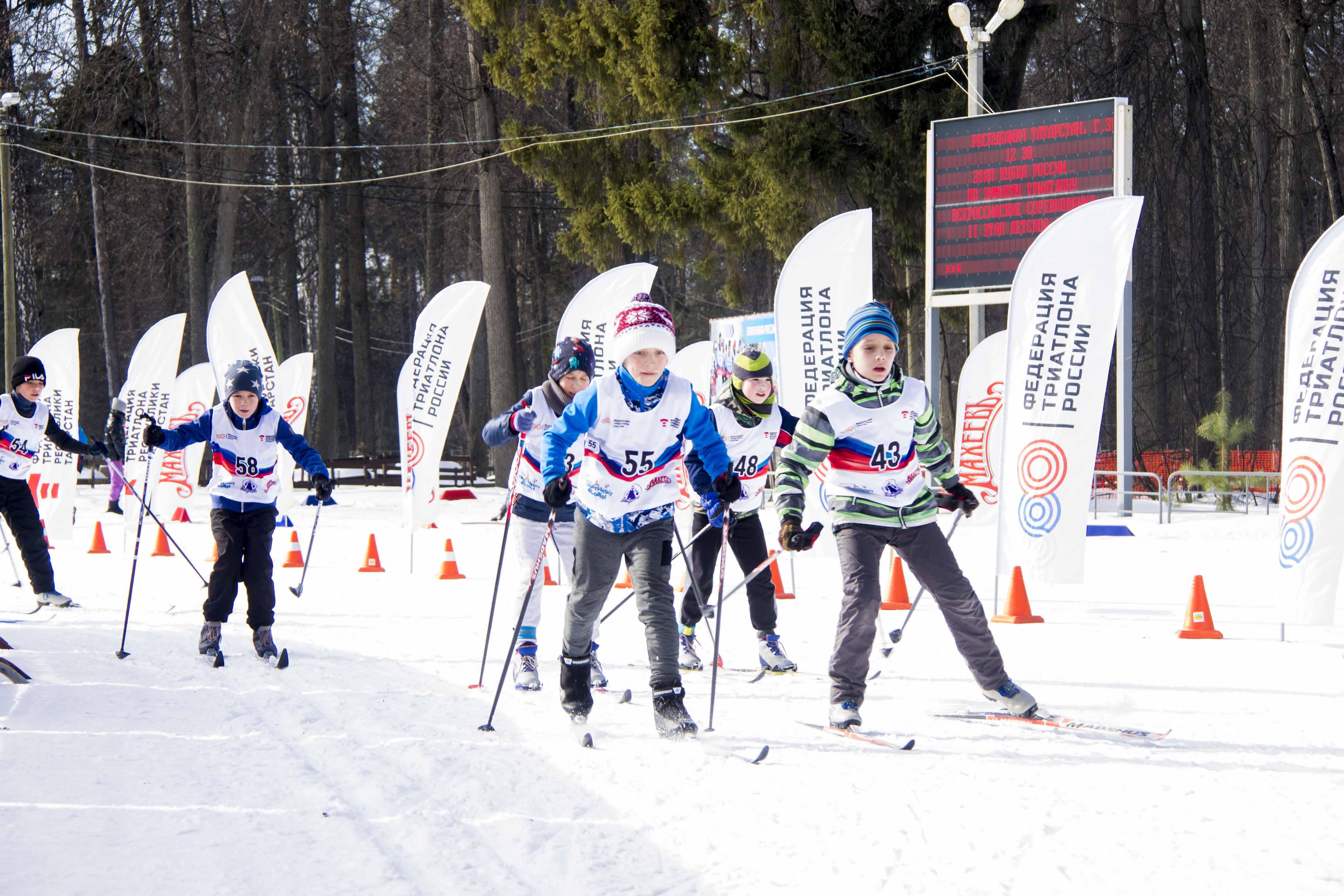 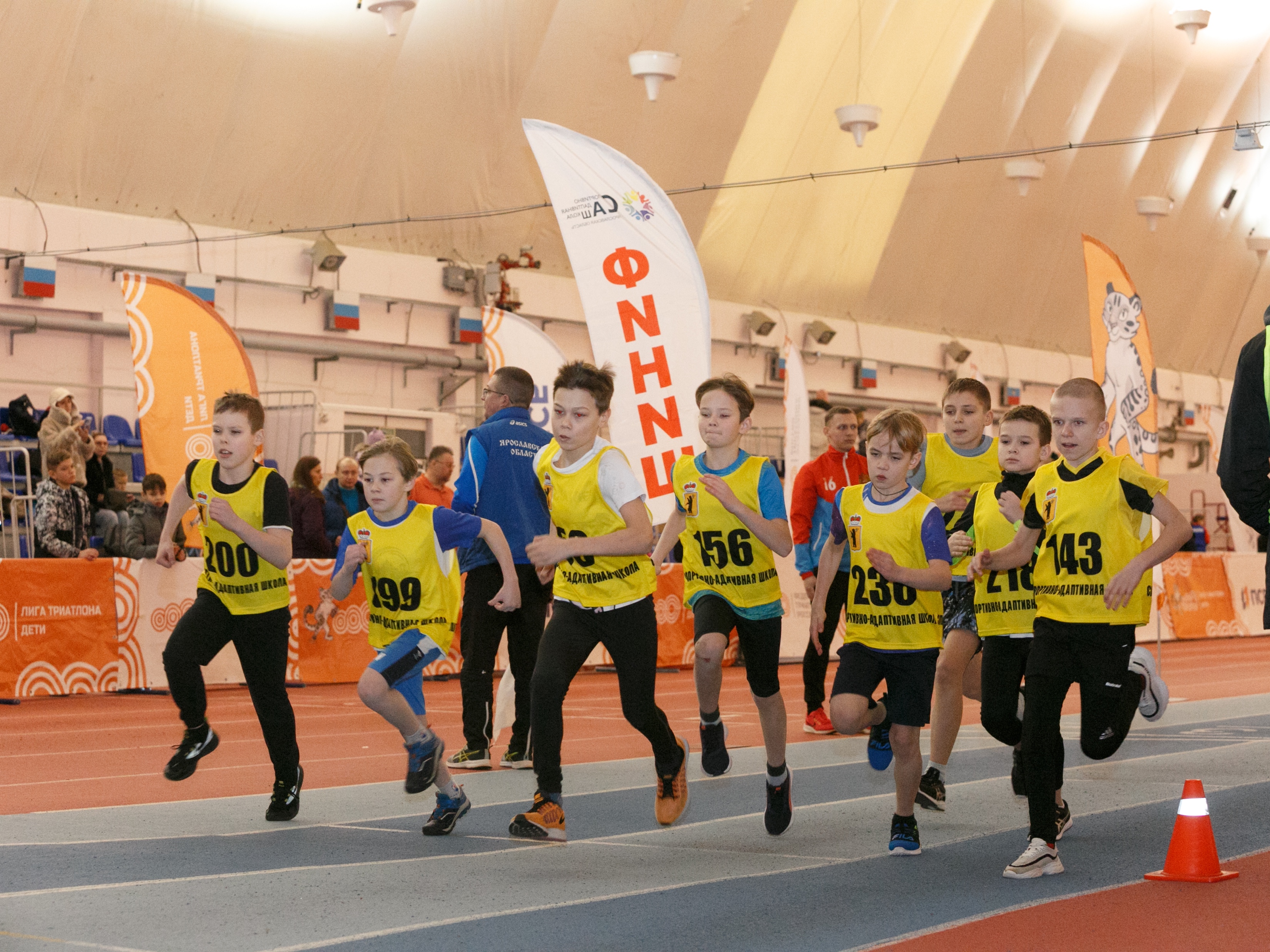 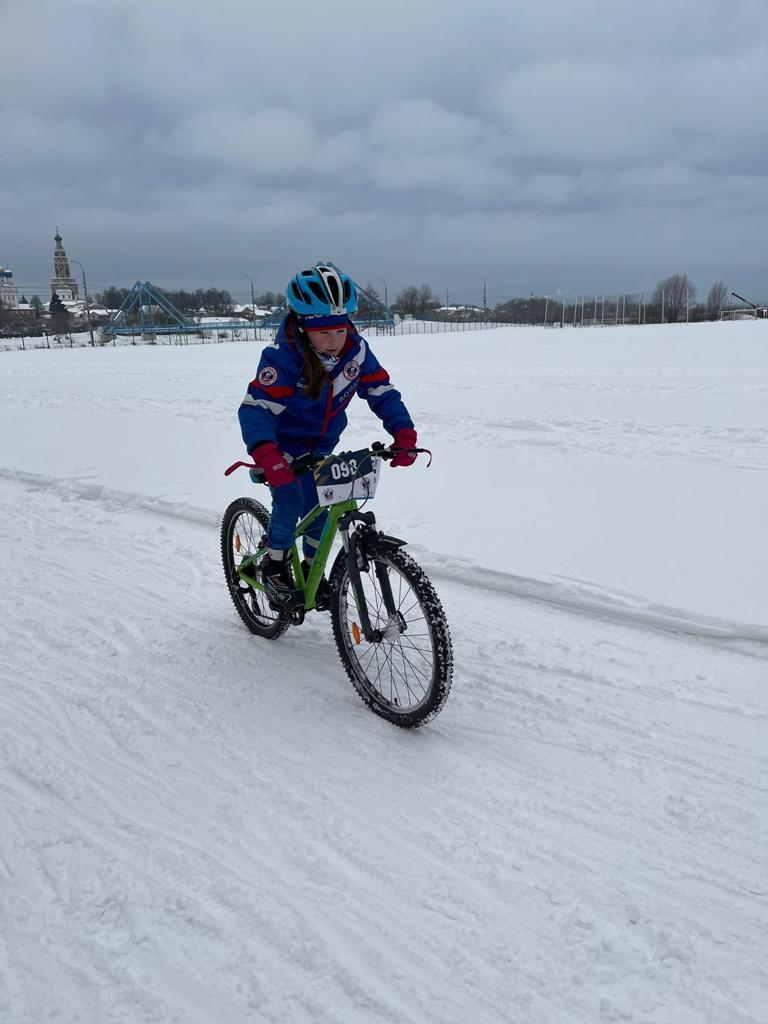 «ЗИМНИЙ ТРИАТЛОН»
БЕГ + БАЙК + ЛЫЖИ
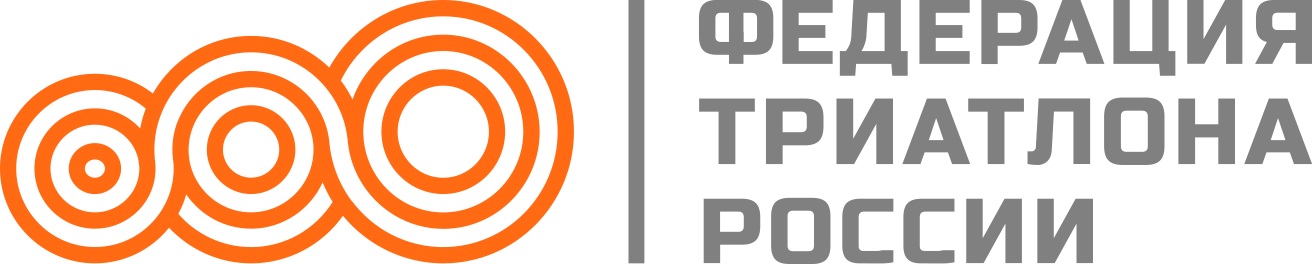 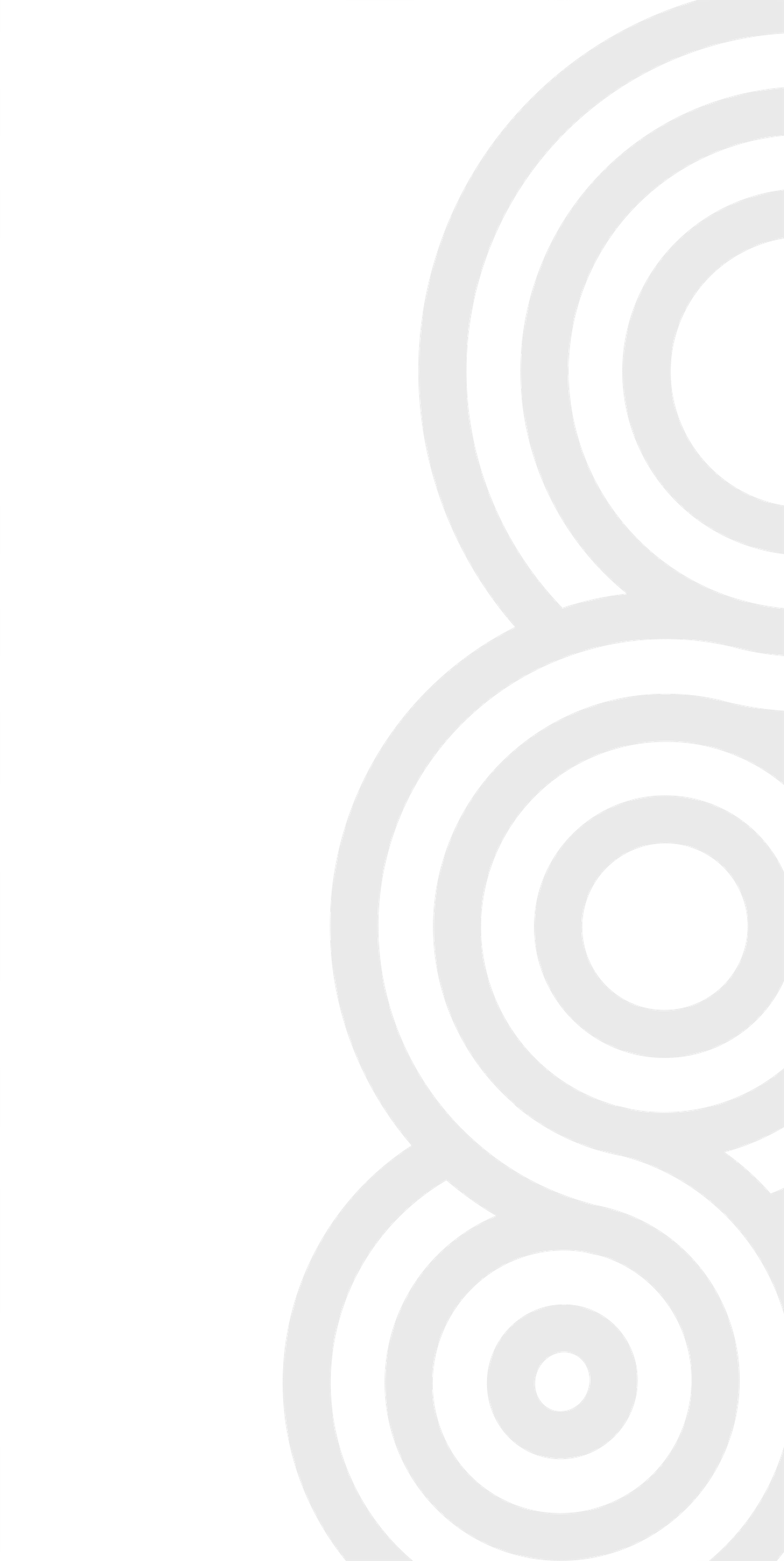 ВОЗРАСТНЫЕ КАТЕГОРИИ И ДЛИНА ДИСТАНЦИИ
Психологические и физиологические особенности организма детей и подростков,  не позволяют им преодолевать «олимпийскую» дистанцию триатлона.
Международный триатлон (World Triathlon), в соответствии с рекомендациями врачей и физиологов, ограничил длину официальных дистанций для юных спортсменов различных возрастных категорий.
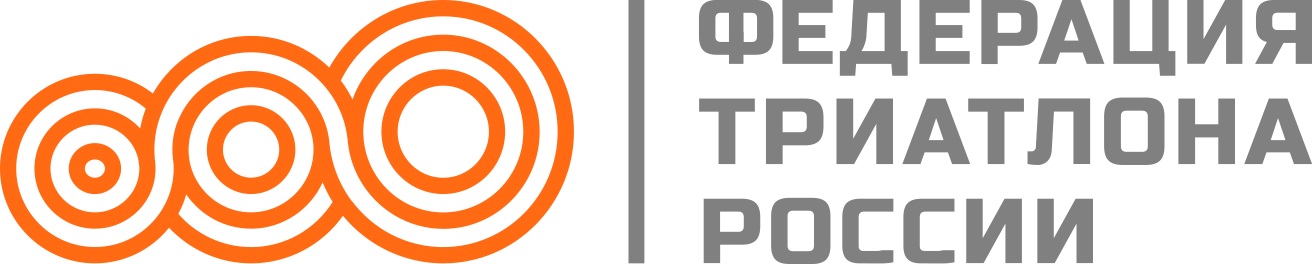 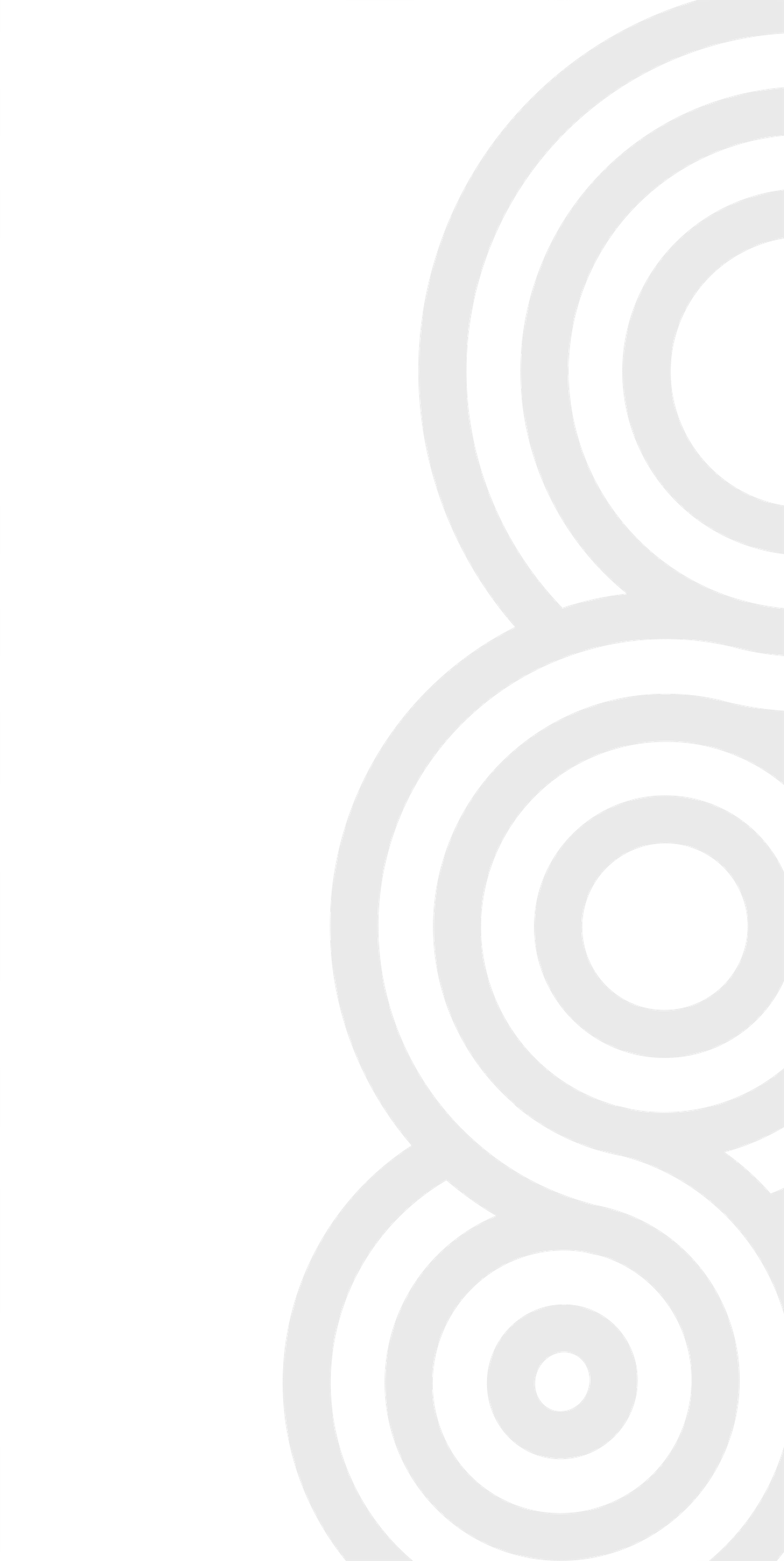 В КАКОМ ВОЗРАСТЕ НАЧИНАТЬ ЗАНИМАТЬСЯ ТРИАТЛОНОМ
Минимальный возраст для зачисления на этапы спортивной подготовки (приложение к Федеральному стандарту спортивной подготовки)
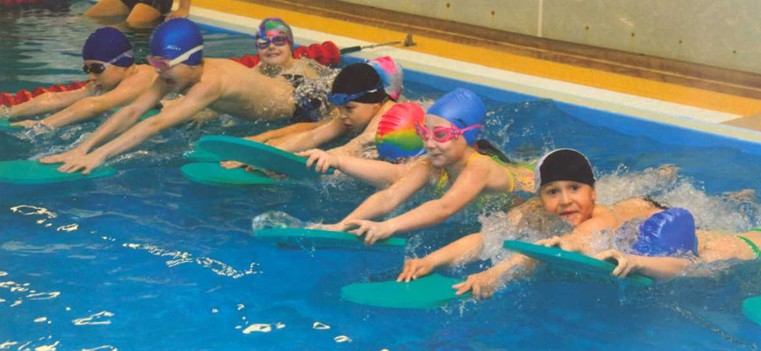 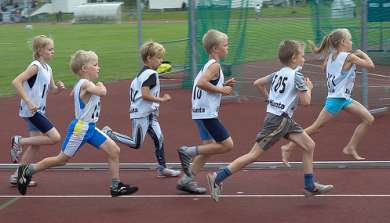 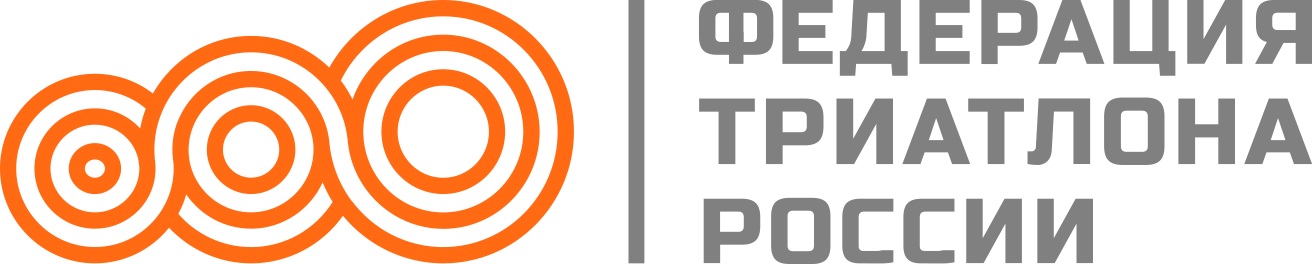 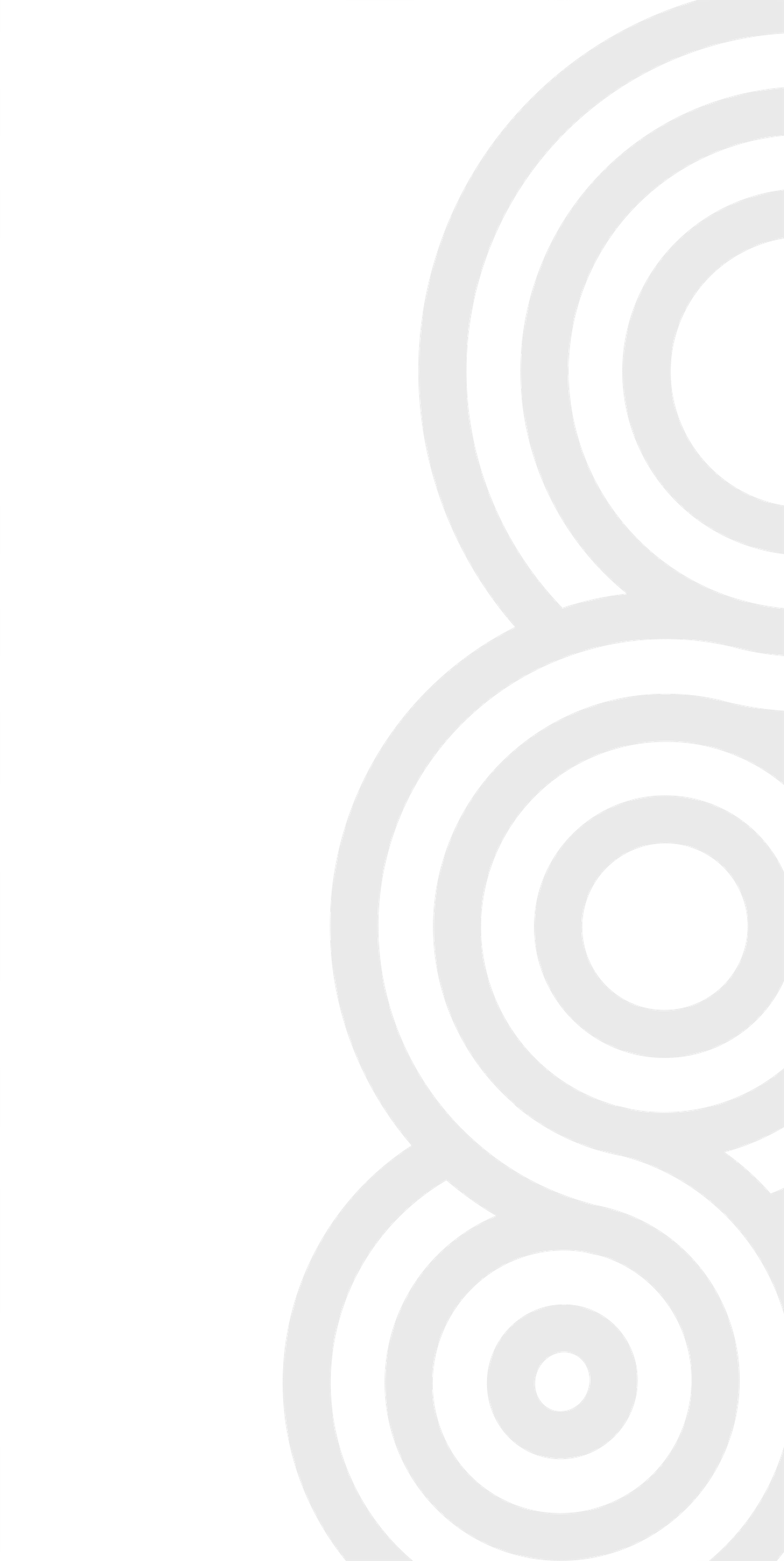 МЛАДШИЙ ВОЗРАСТ (7-10 лет)
Основные задачи: 
  обучение основам техники спортивного плавания,
  обучение основам техники бега и езды на велосипеде, 
 общефизическая подготовка, 
 расширение арсенала движений
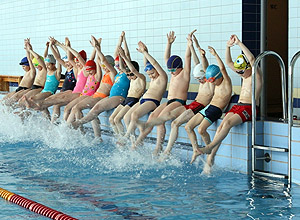 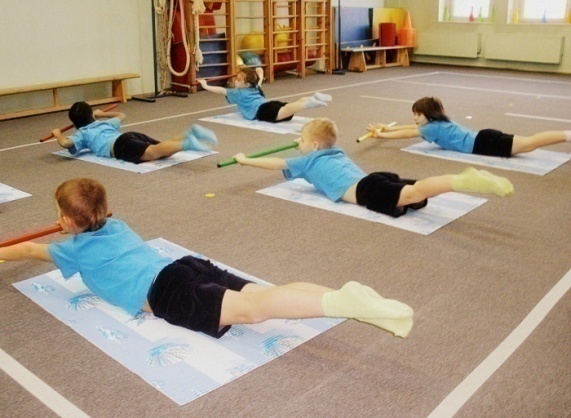 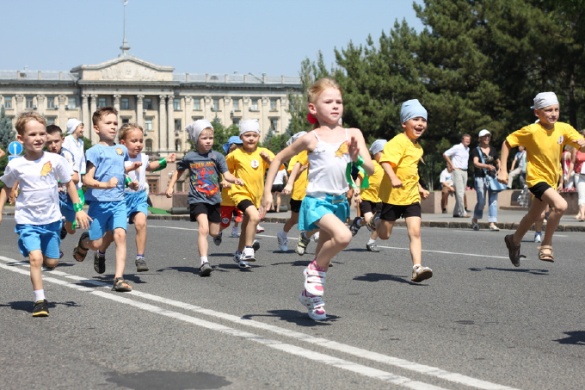 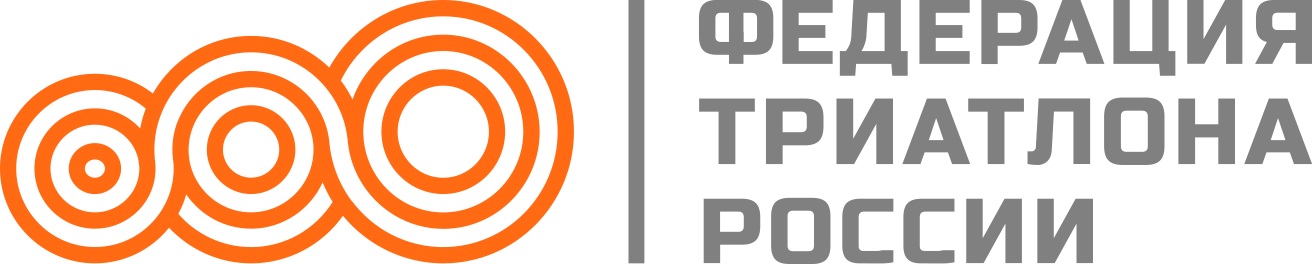 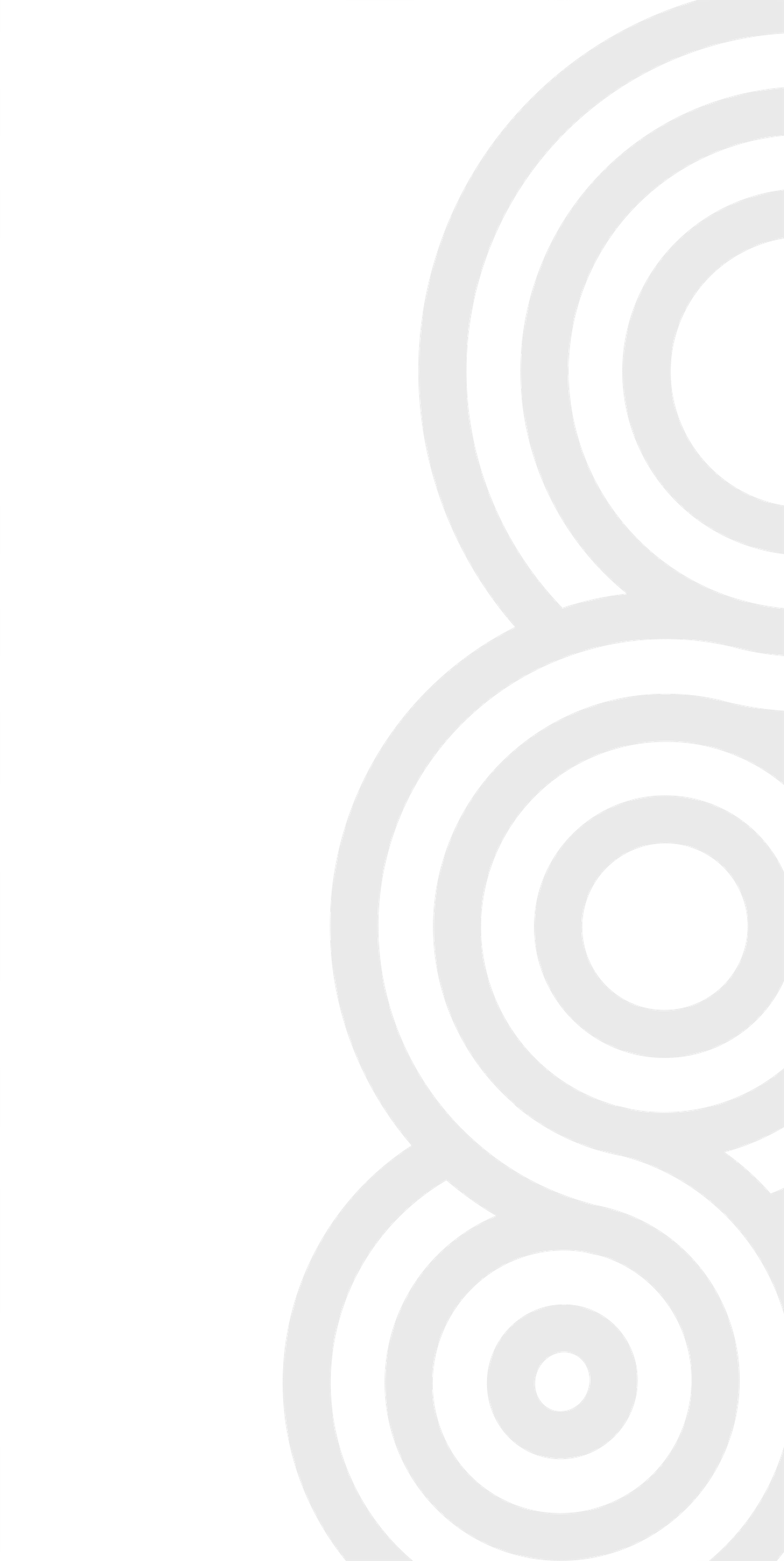 СРЕДНИЙ ВОЗРАСТ (11-13 лет)
Основные задачи: 
  совершенствование техники движений (плавание, вело, бег), 
  общефизическая подготовка, 
 воспитание необходимых физических и психологических качеств.
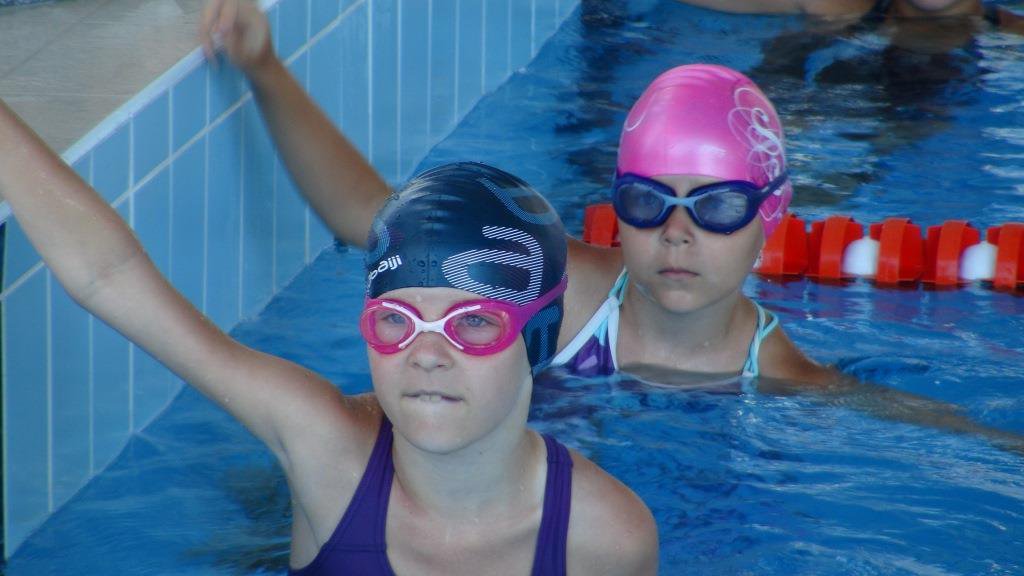 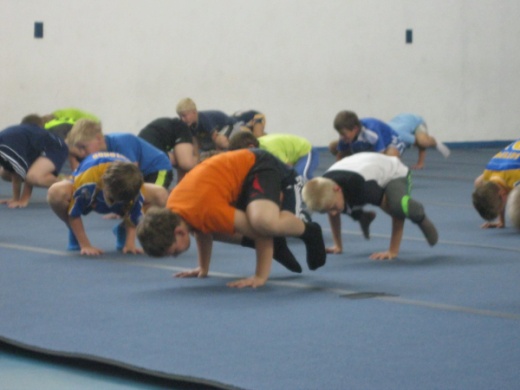 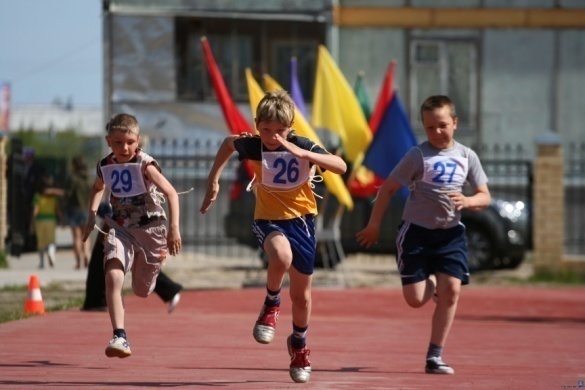 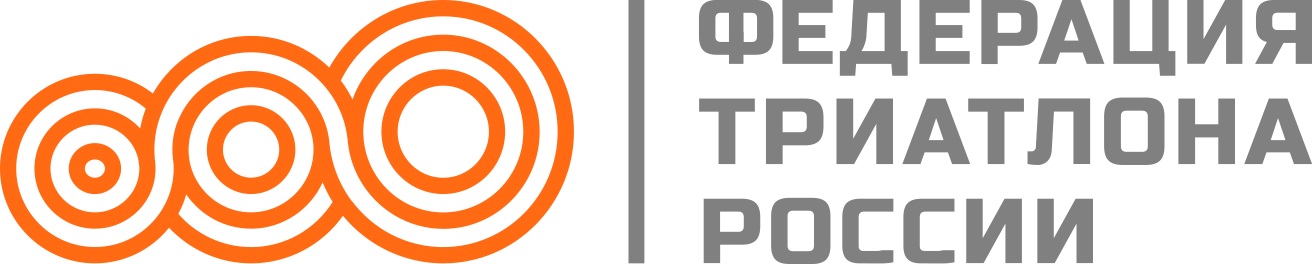 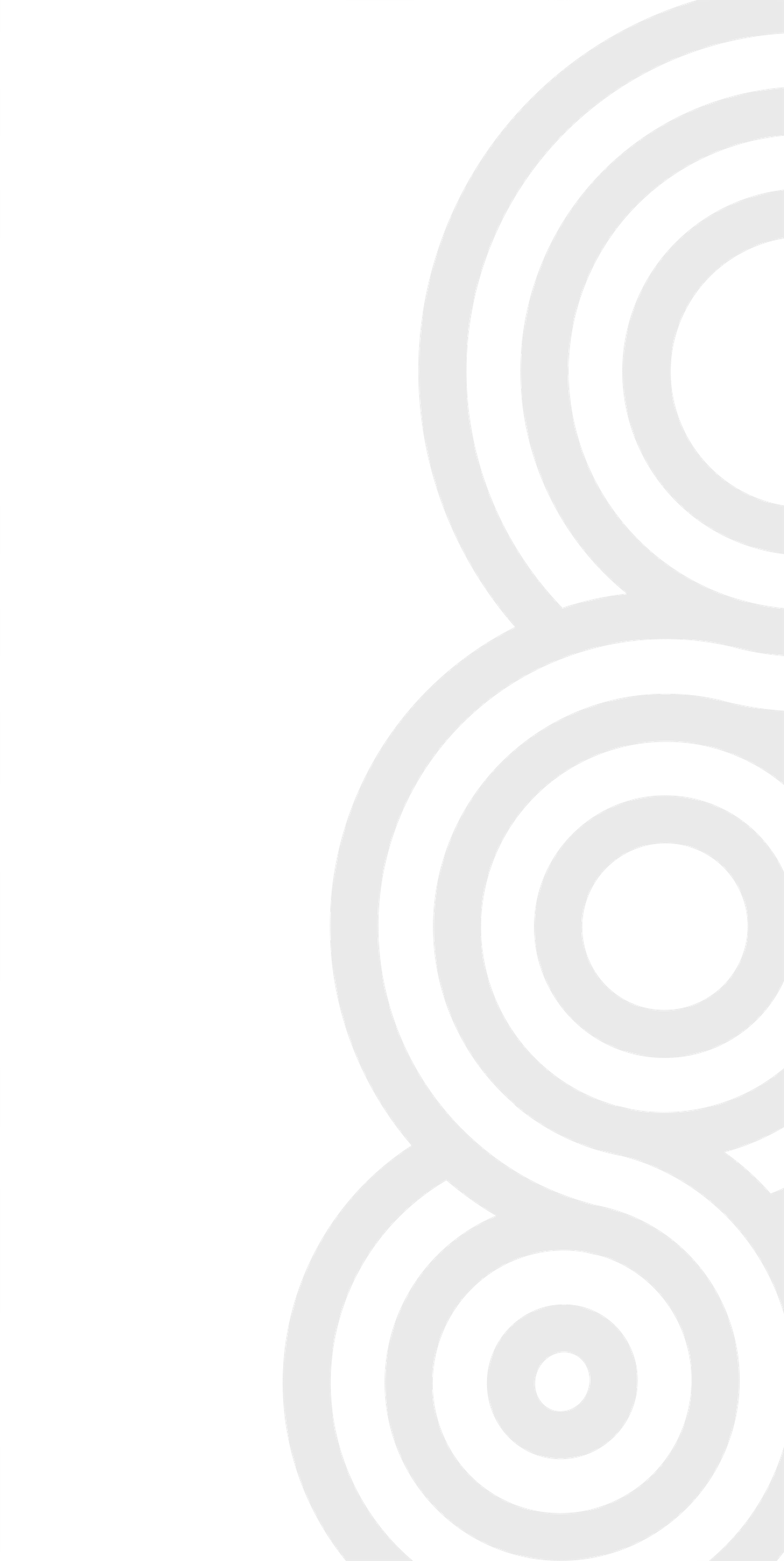 СТАРШИЙ ВОЗРАСТ (14-16 лет)
Основные задачи: 
 комплексная подготовка в триатлоне (плавание, вело, бег), 
 воспитание необходимых физических и психологических качеств,
 индивидуальные или групповые занятия.
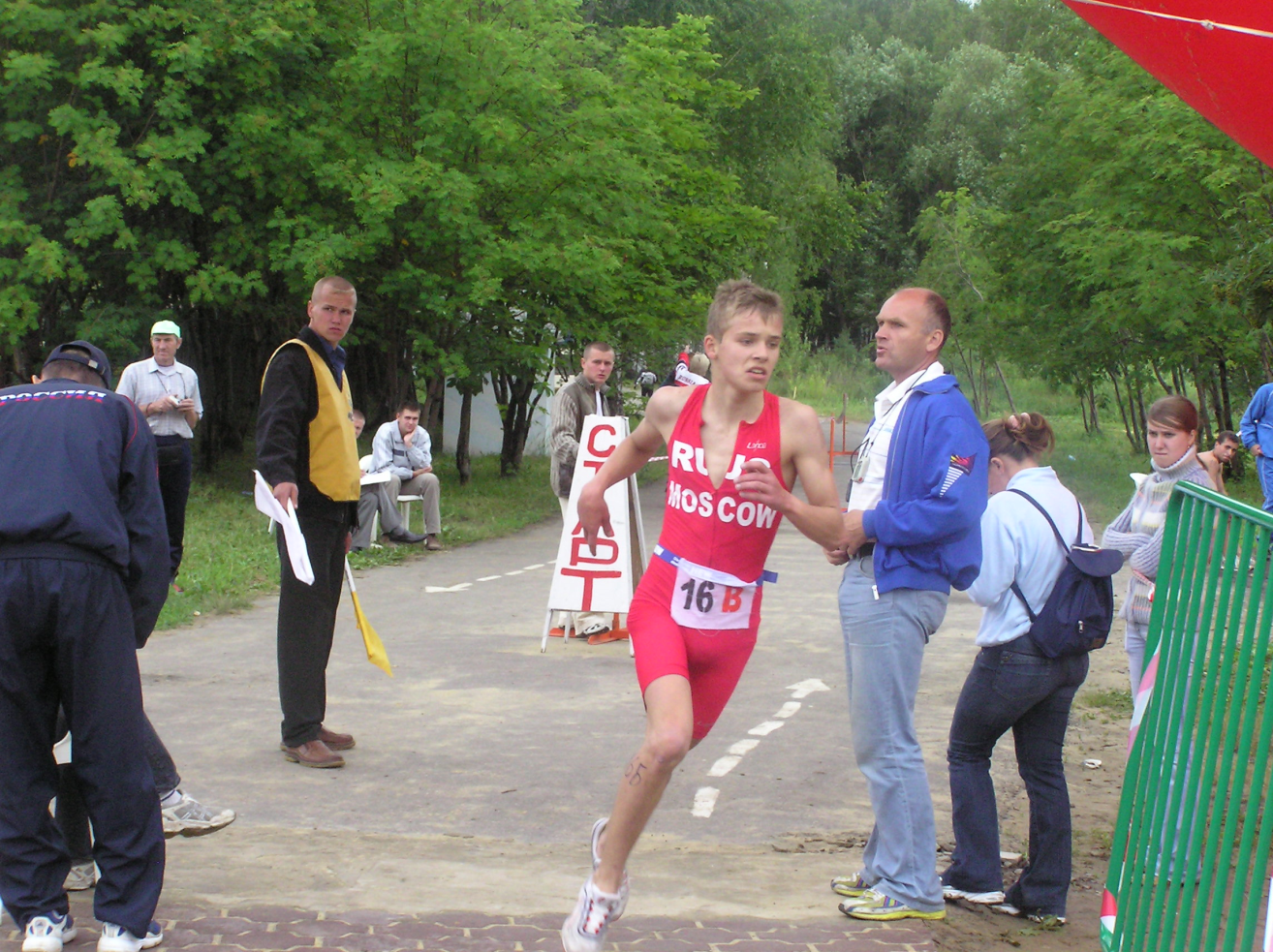 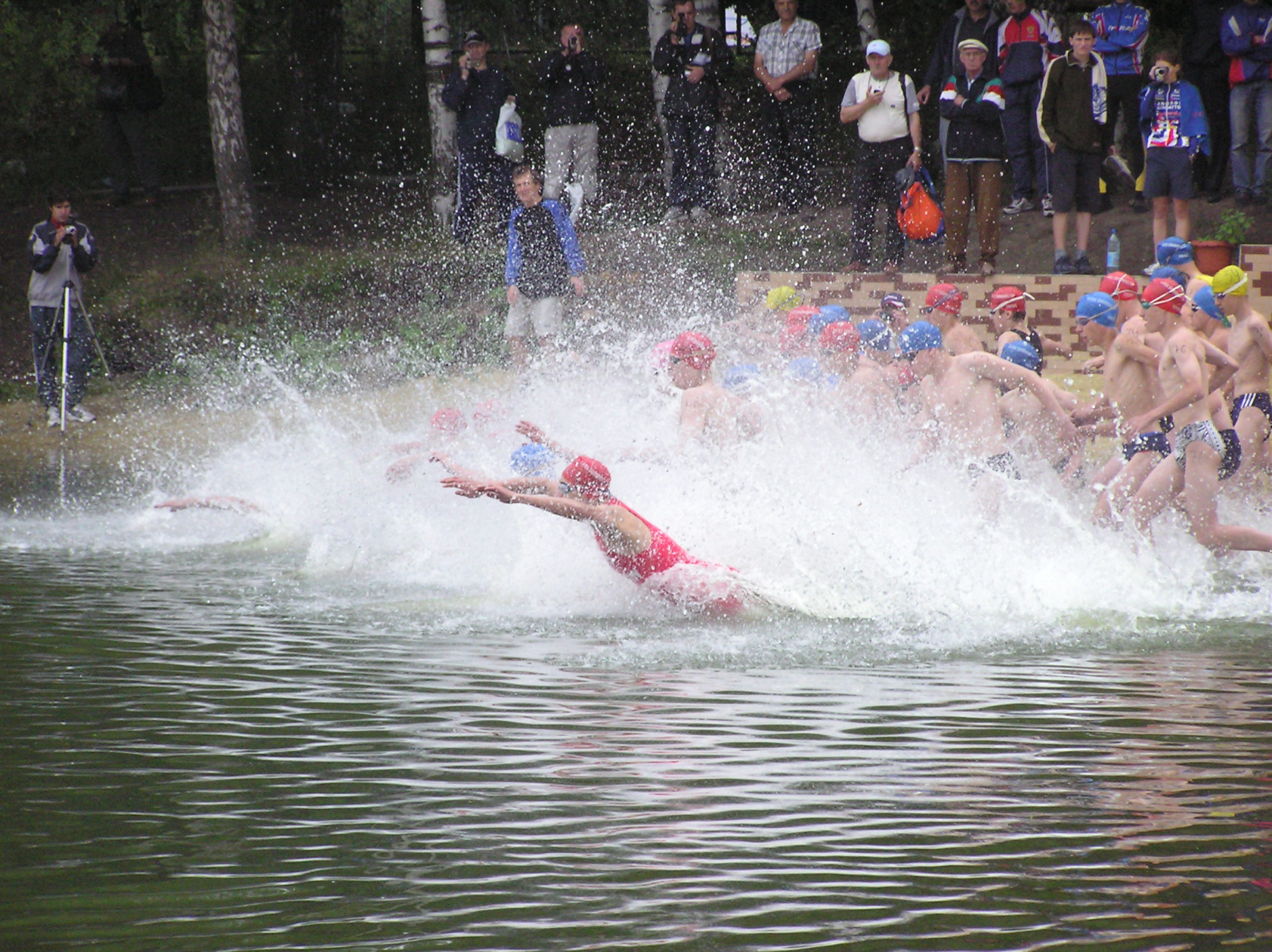 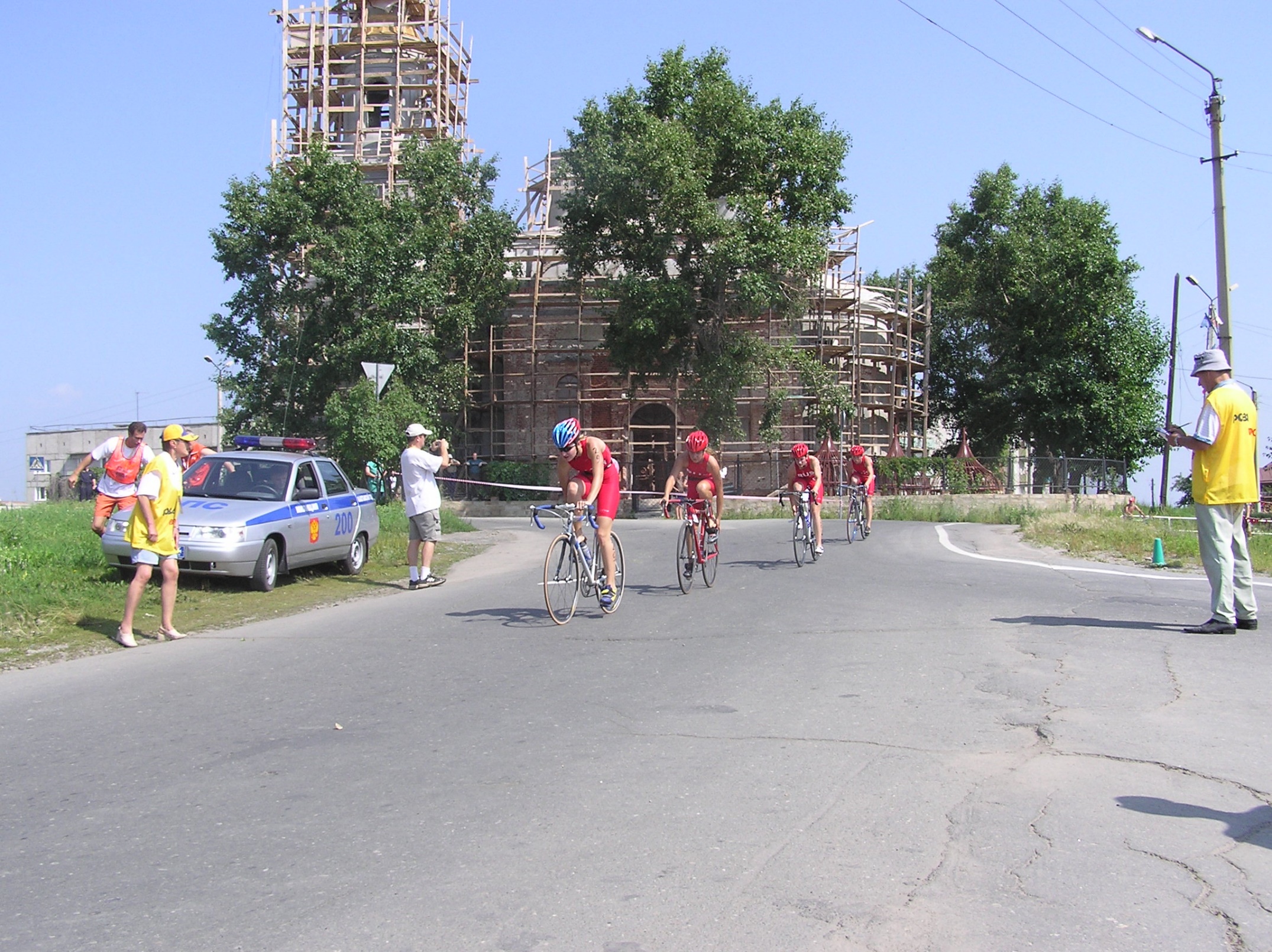 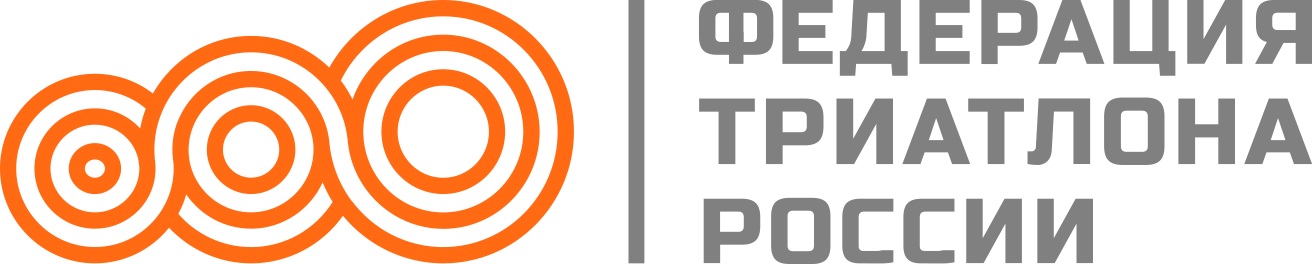 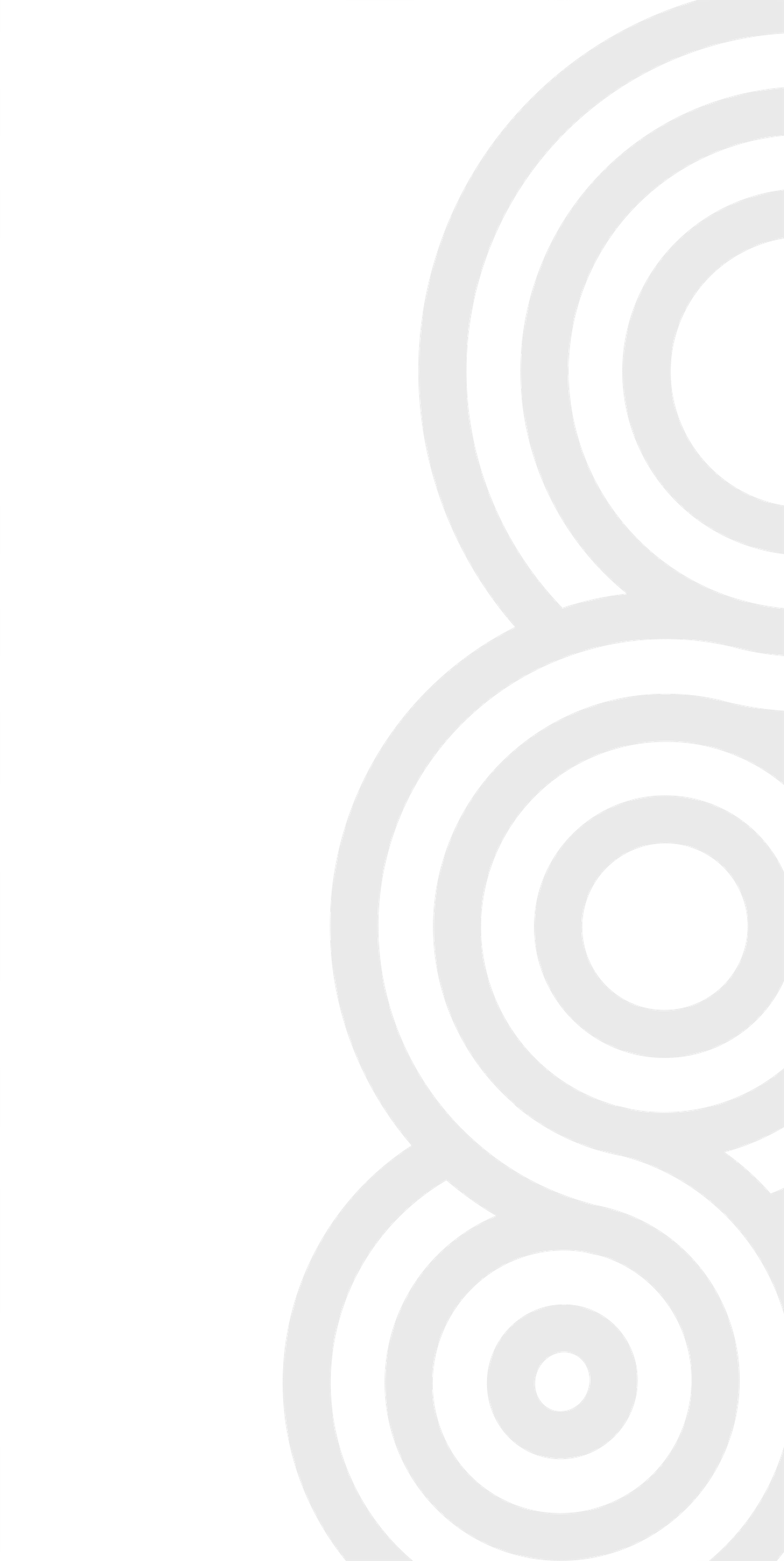 ТРИАТЛОН
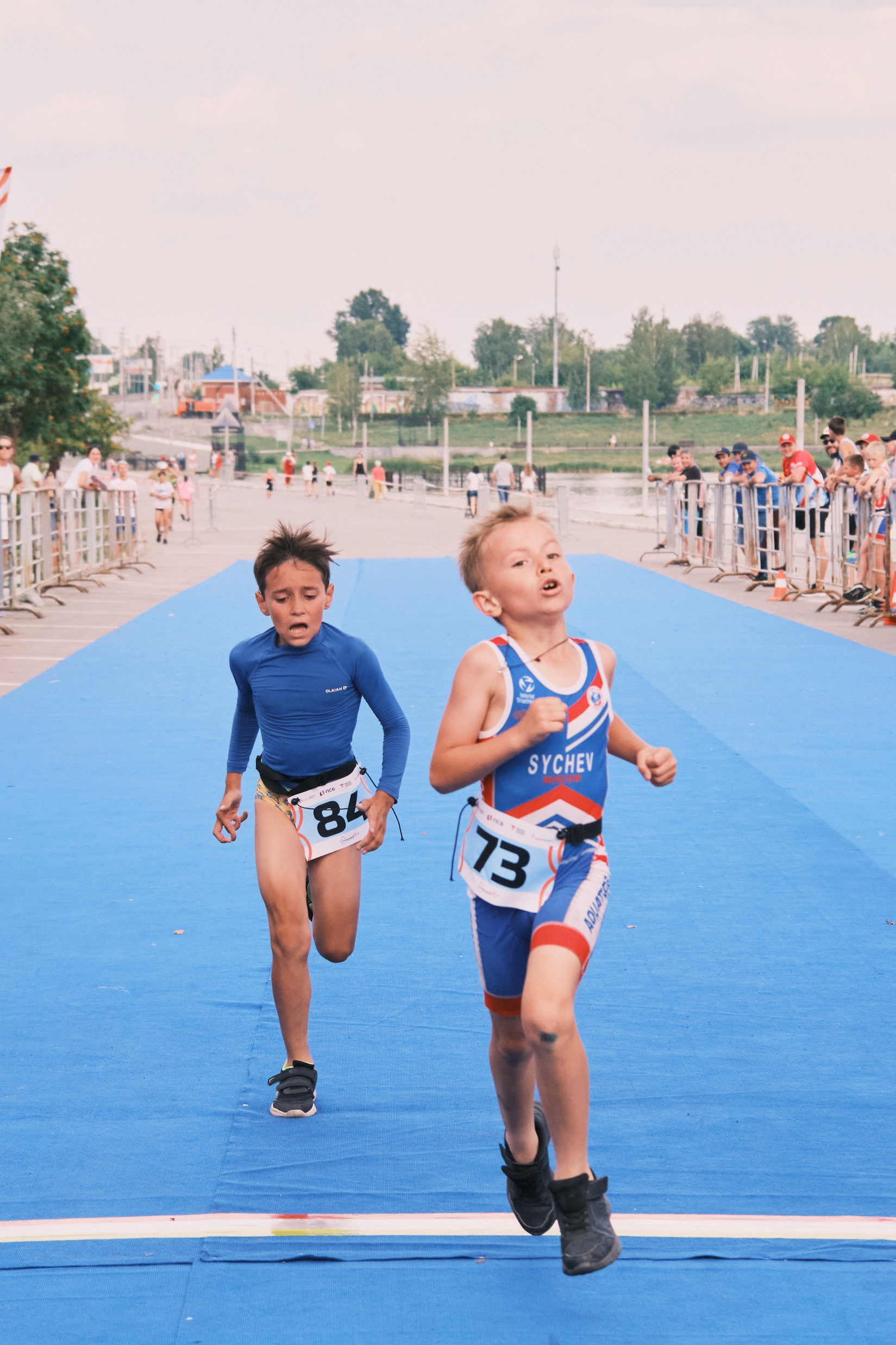 Одним из наиболее эффективных способов поддержания здоровья - является вовлечение школьников в занятия спортом и увеличения физической активности. При этом - доступным и разносторонним  для школьников является триатлон.
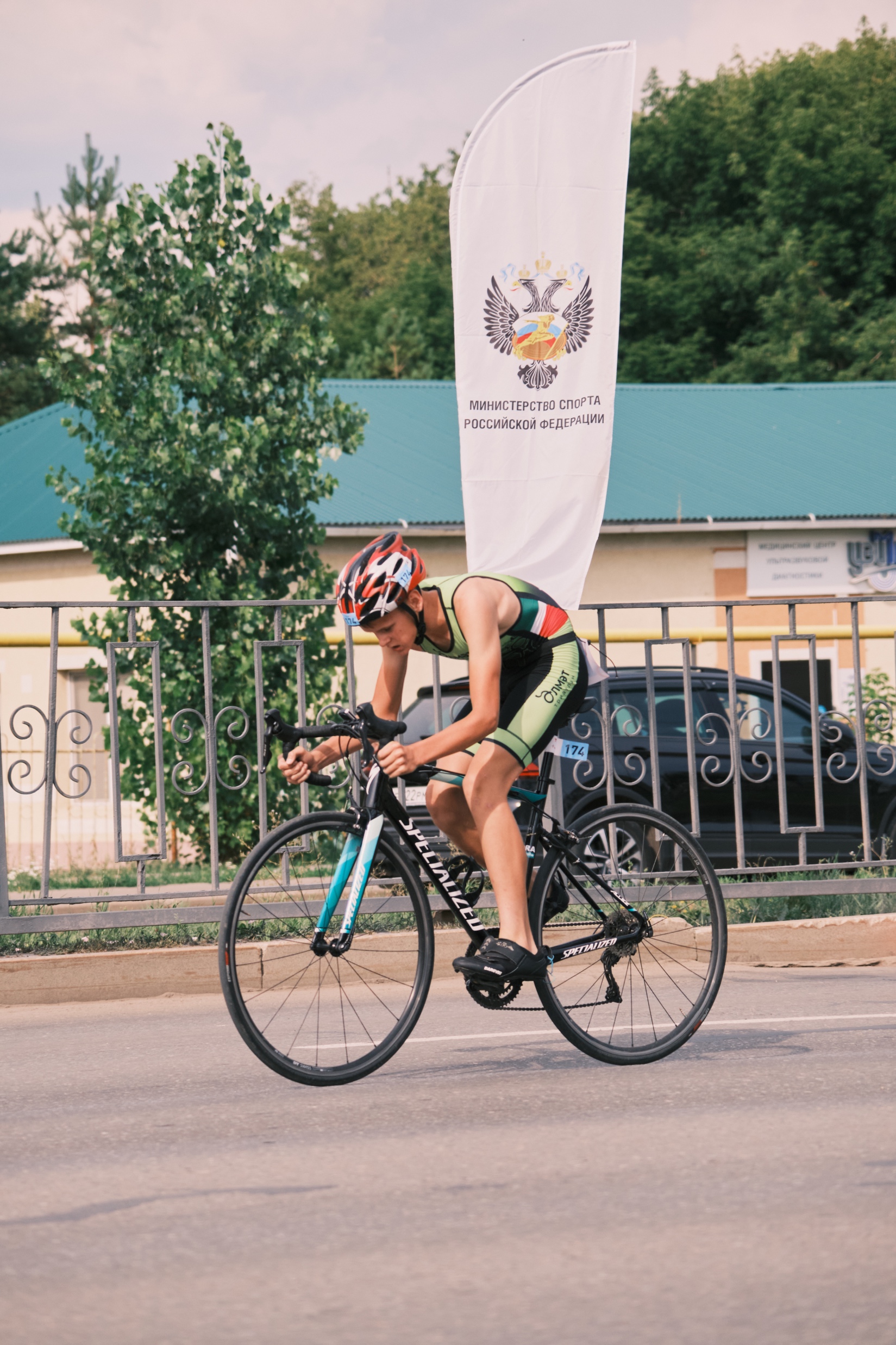 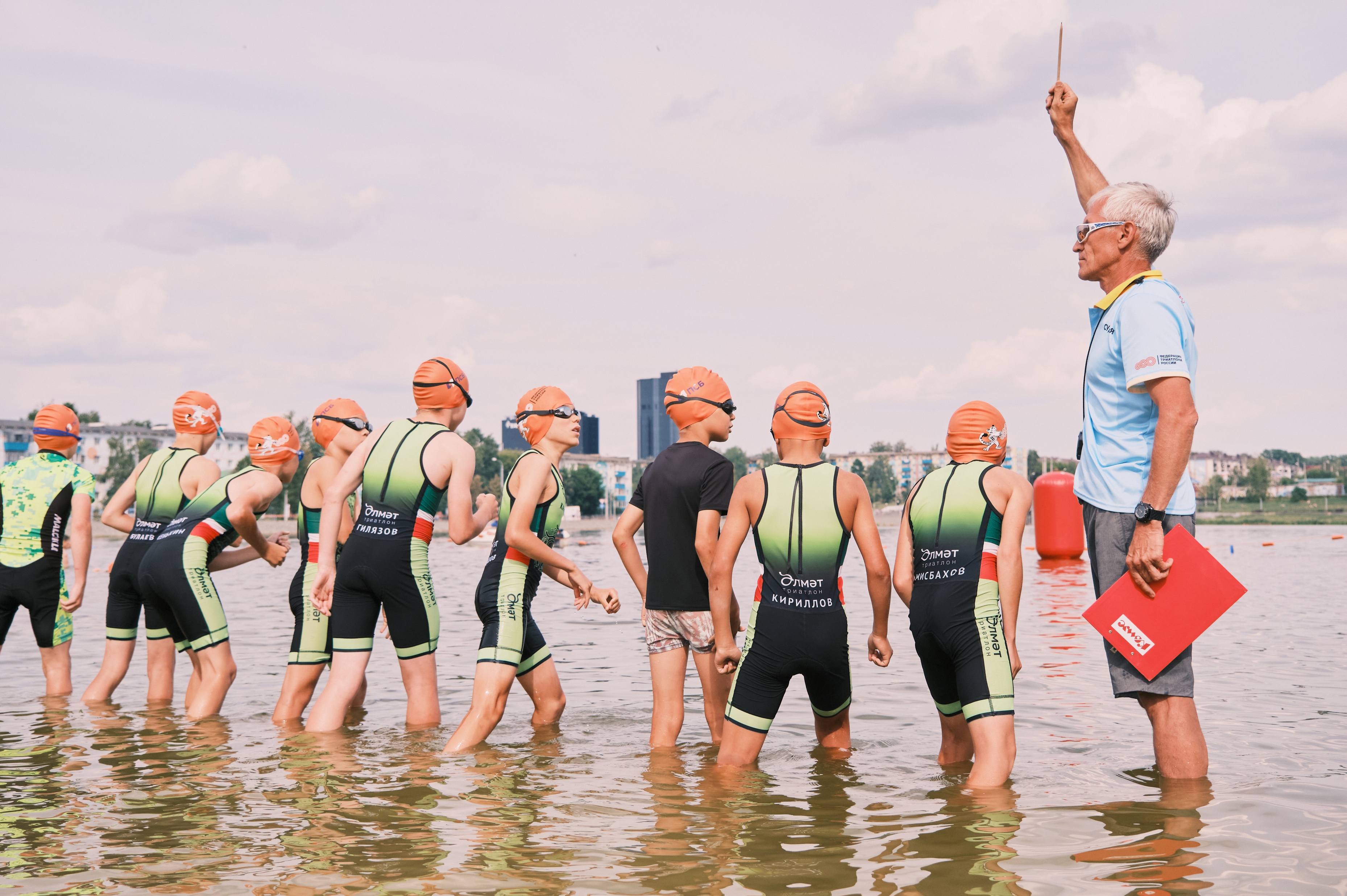 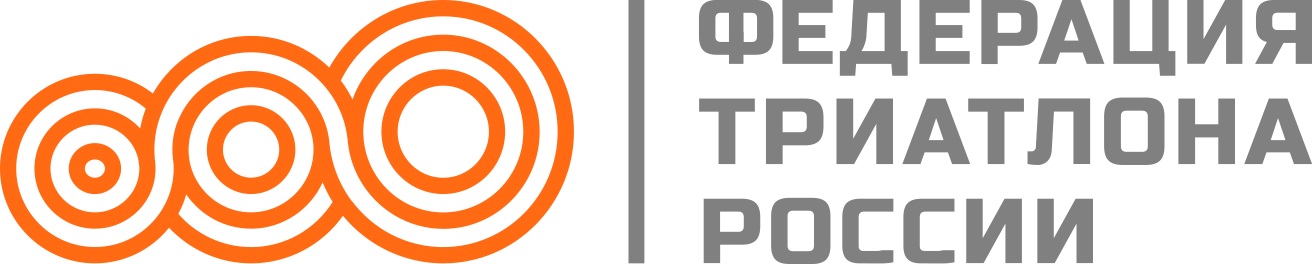 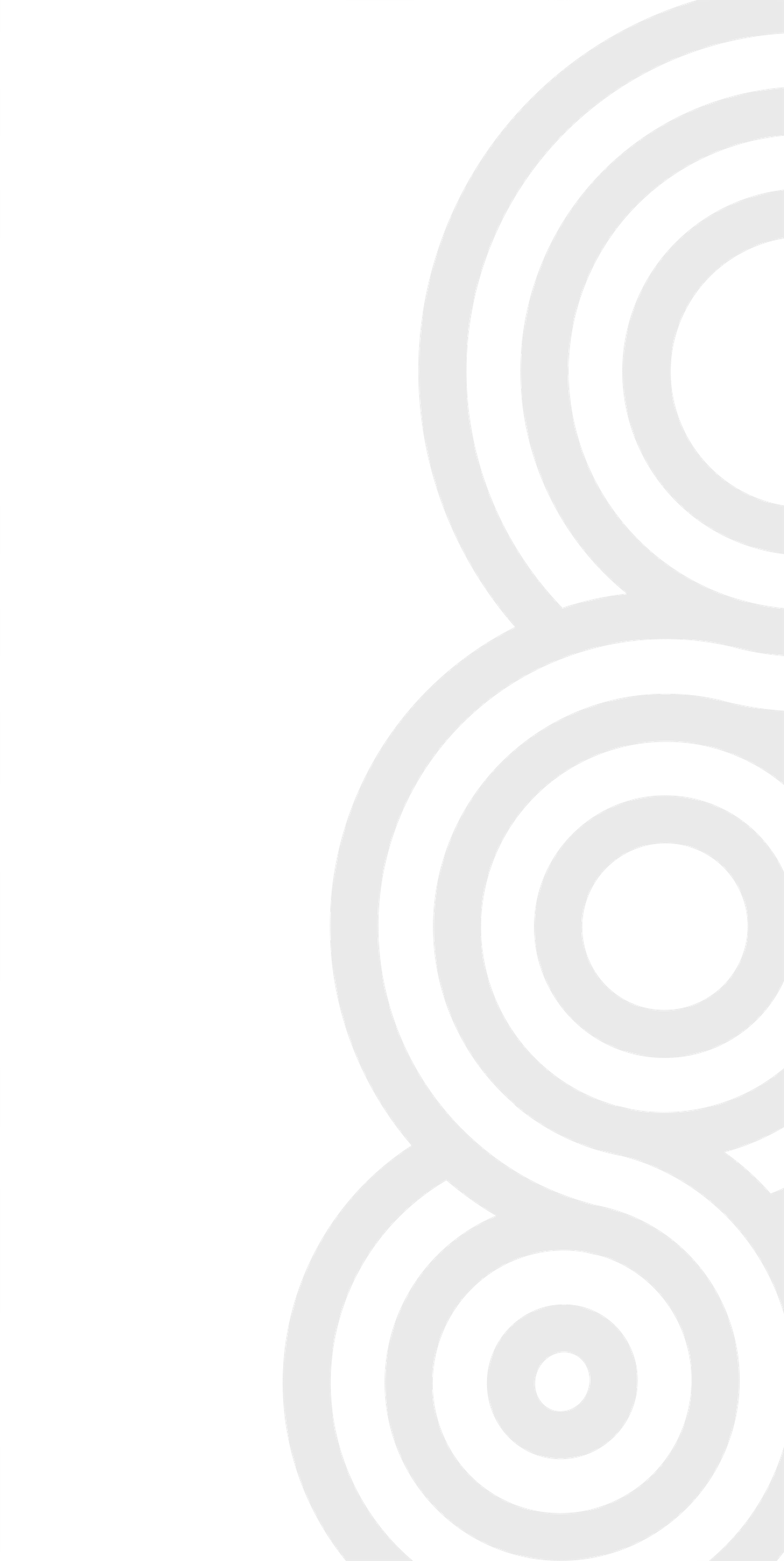 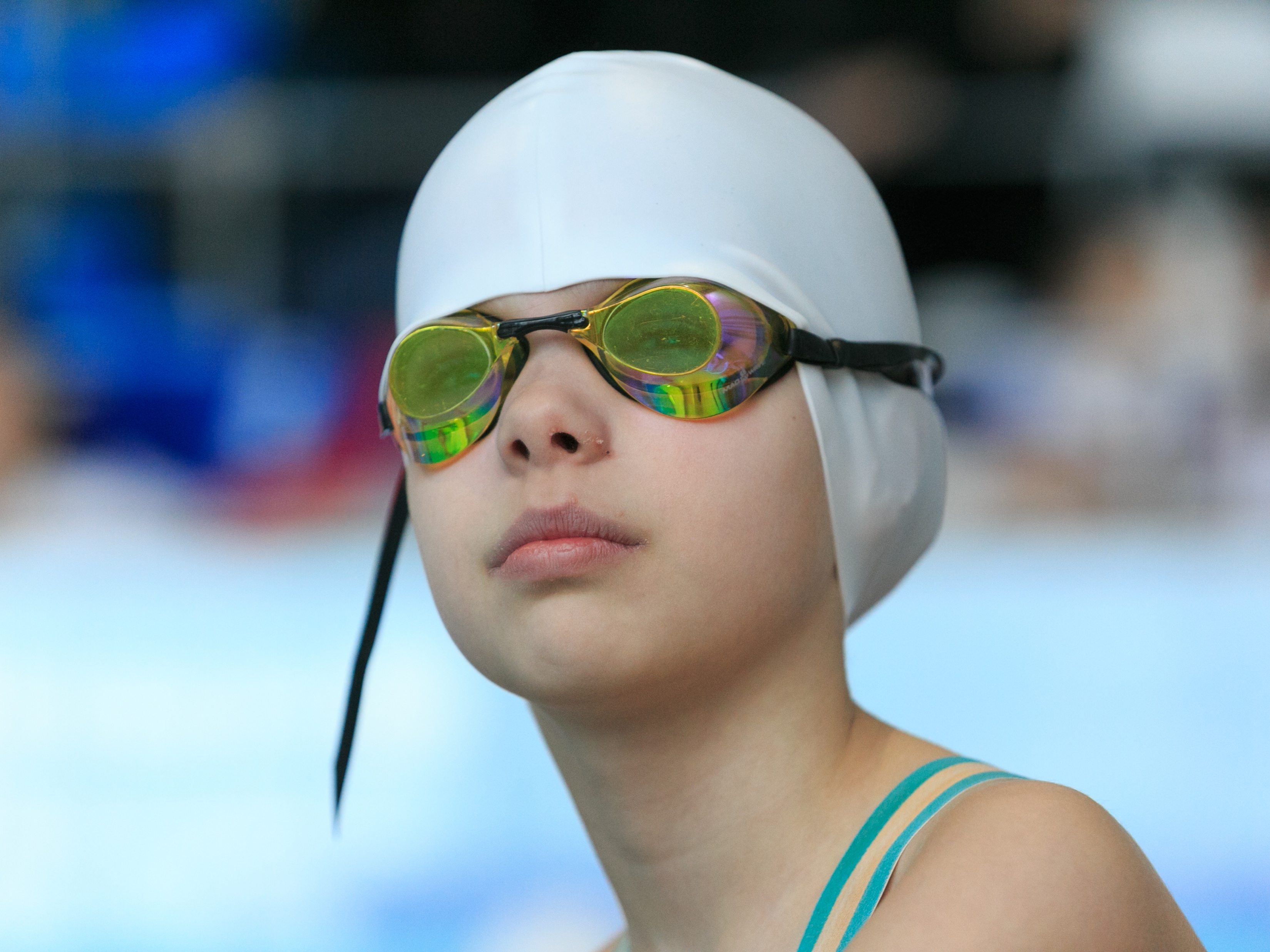 ПЛАВАНИЕ
Плавание – одно из важнейших средств физического воспитания. Занятия плаванием имеют большое оздоровительное и прикладное значение, так как умение плавать является жизненно необходимым навыком каждого человека и гарантирует сохранение жизни при нахождении его в водной среде.
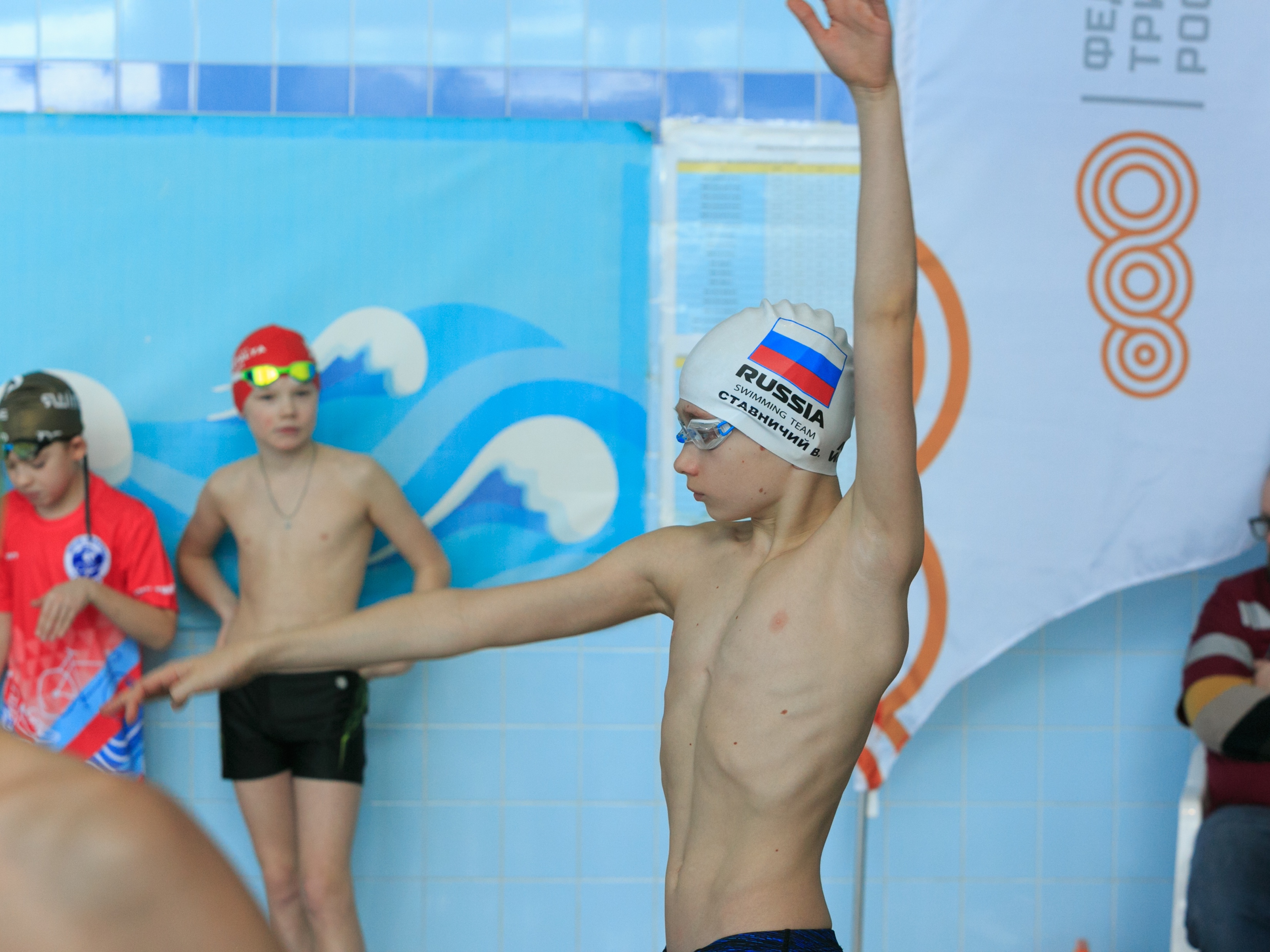 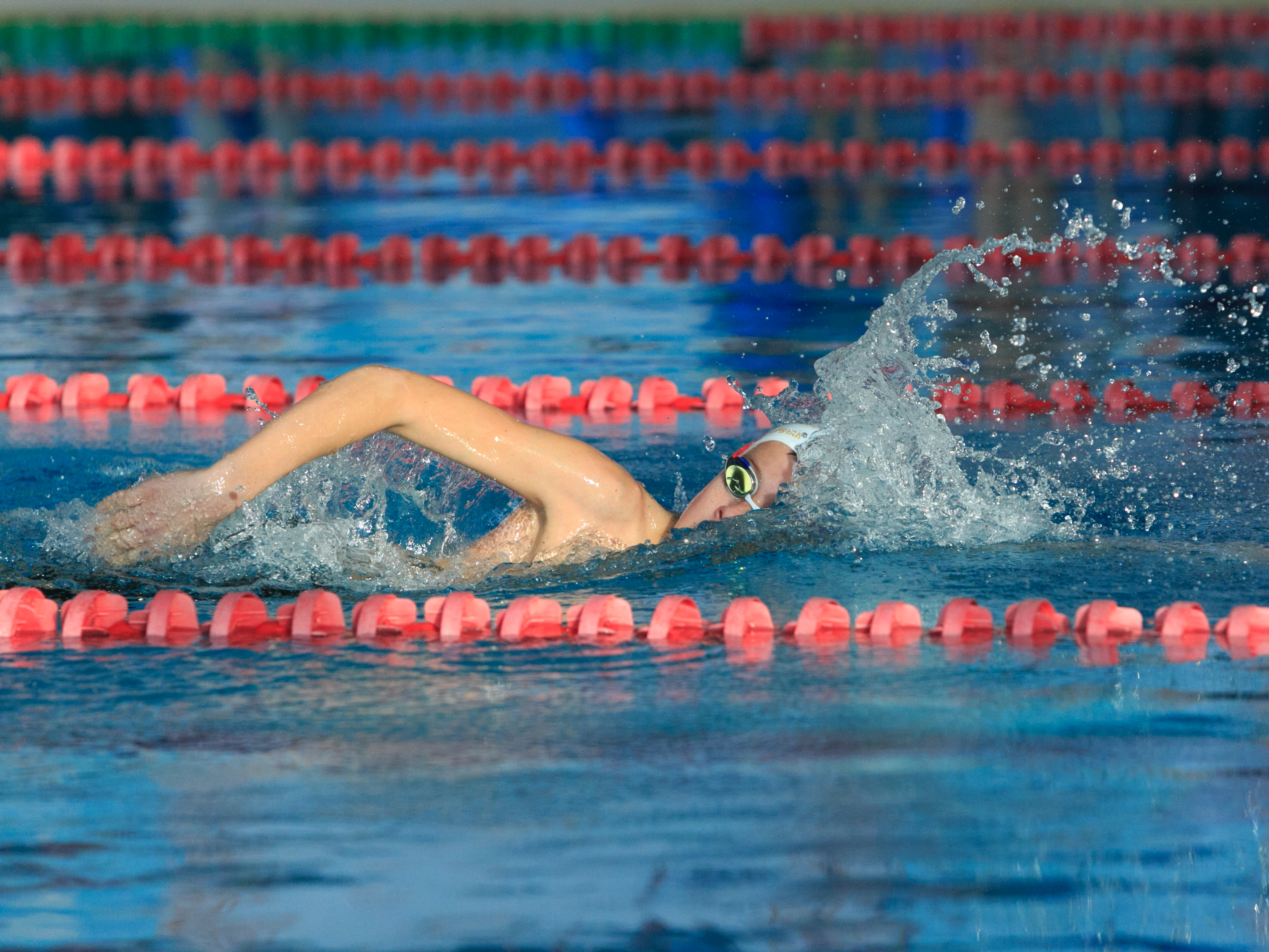 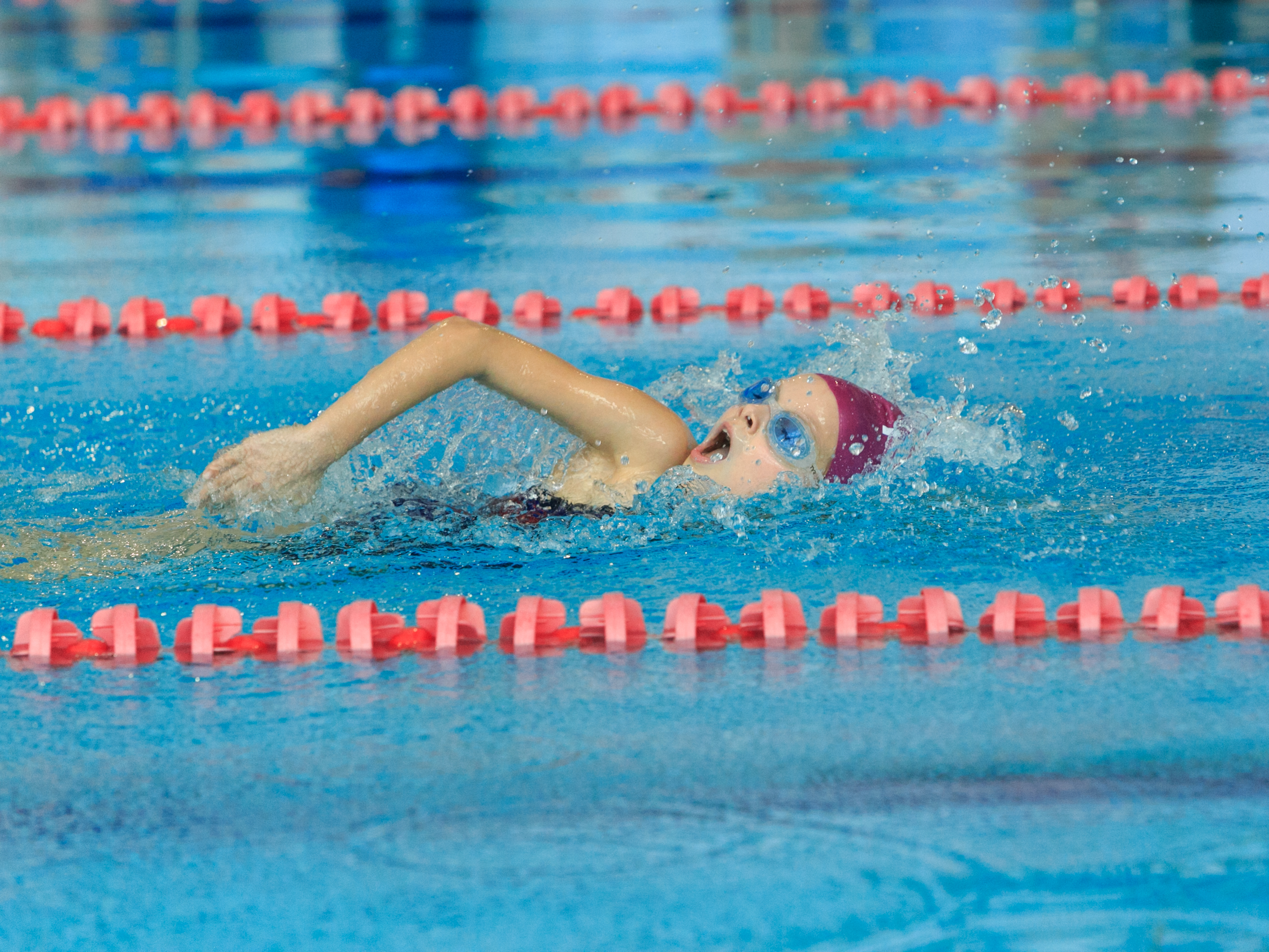 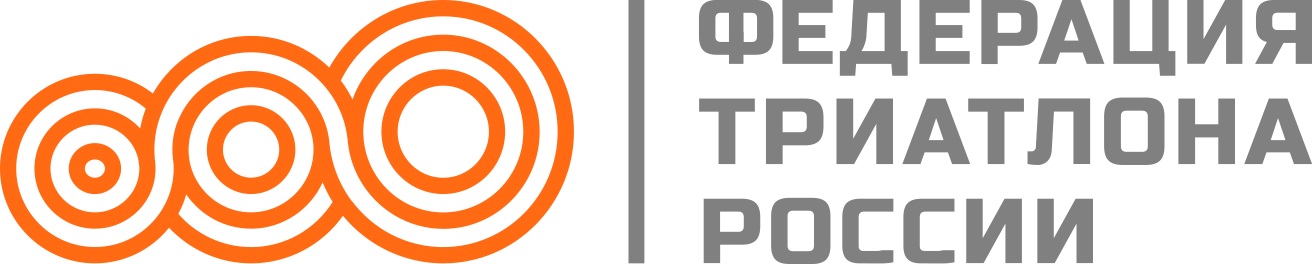 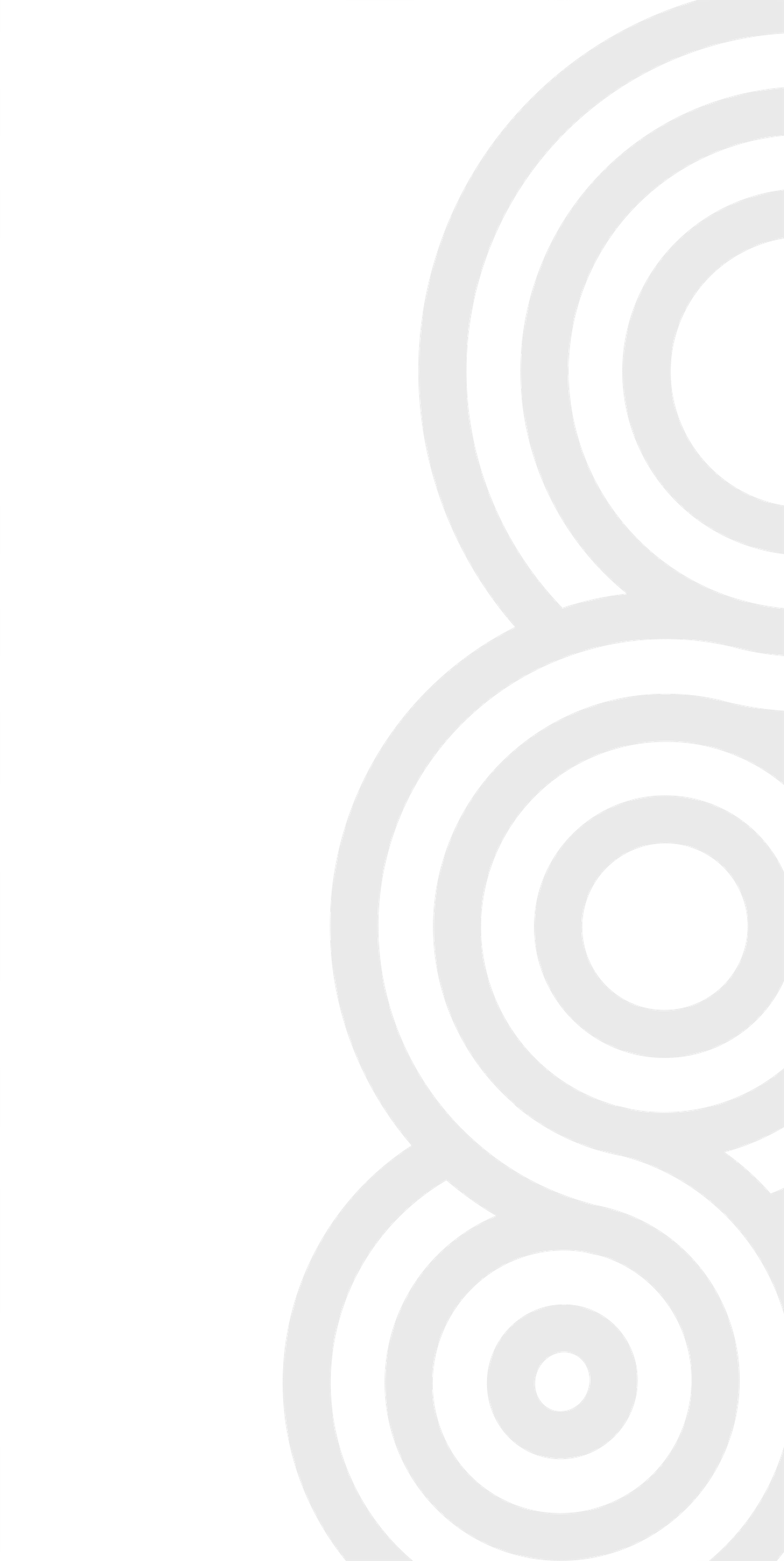 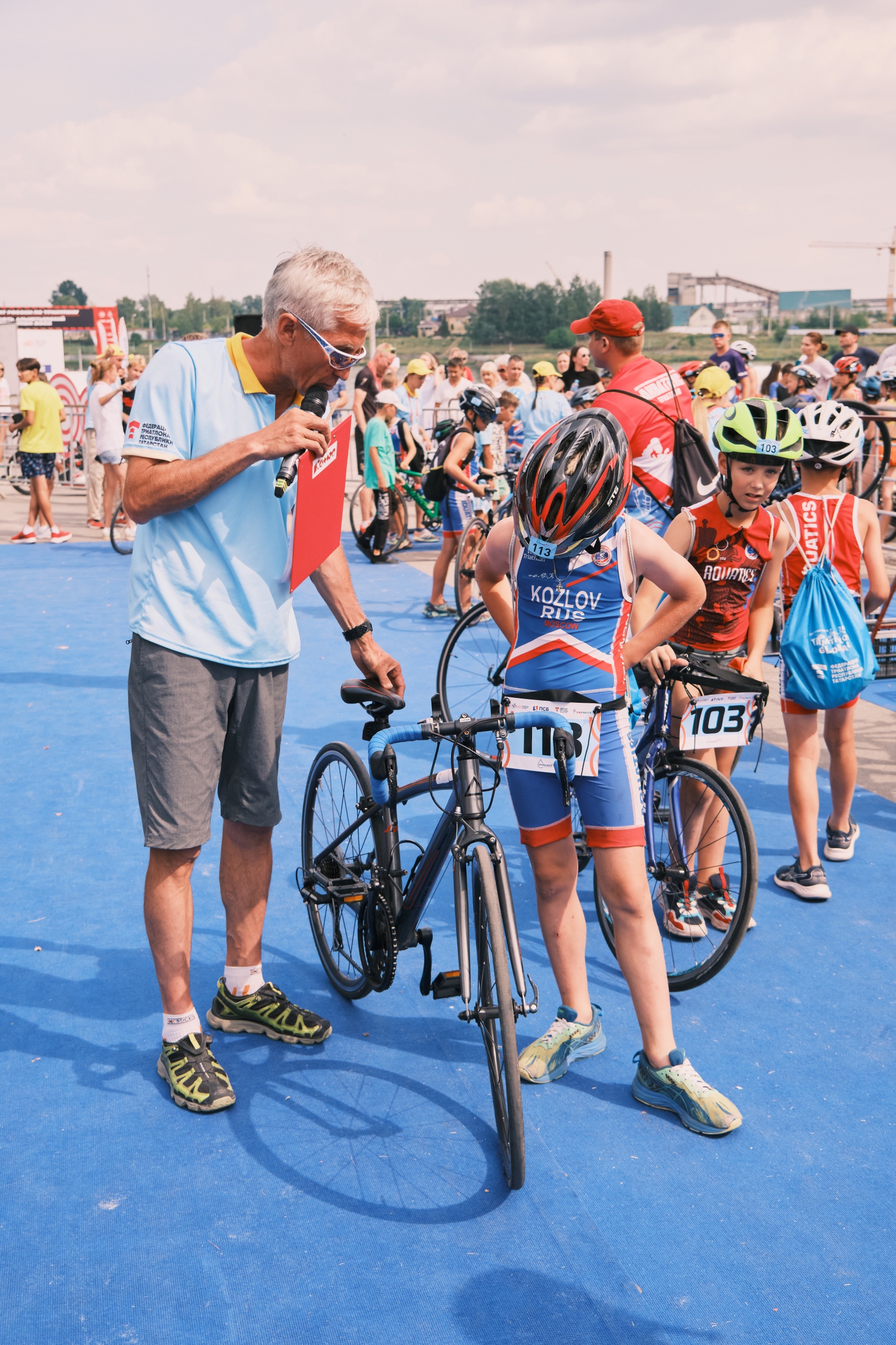 ВЕЛОСИПЕД
Велосипед – Положительное воздействие на нервную систему. Свежий воздух, движение, улучшение циркуляции крови — все это способствует хорошему самочувствию, а так же первое знакомство с правилами ПДД.
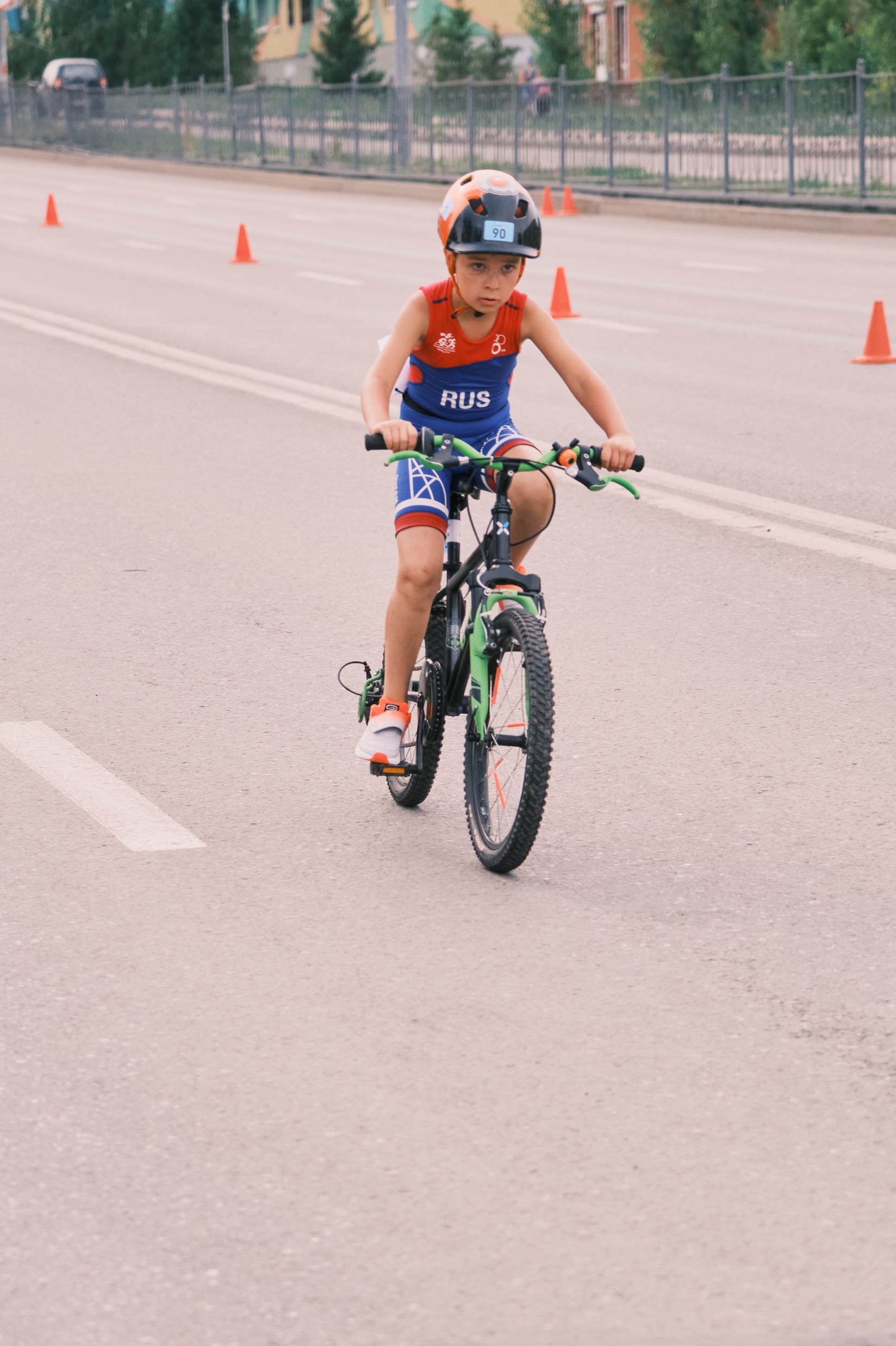 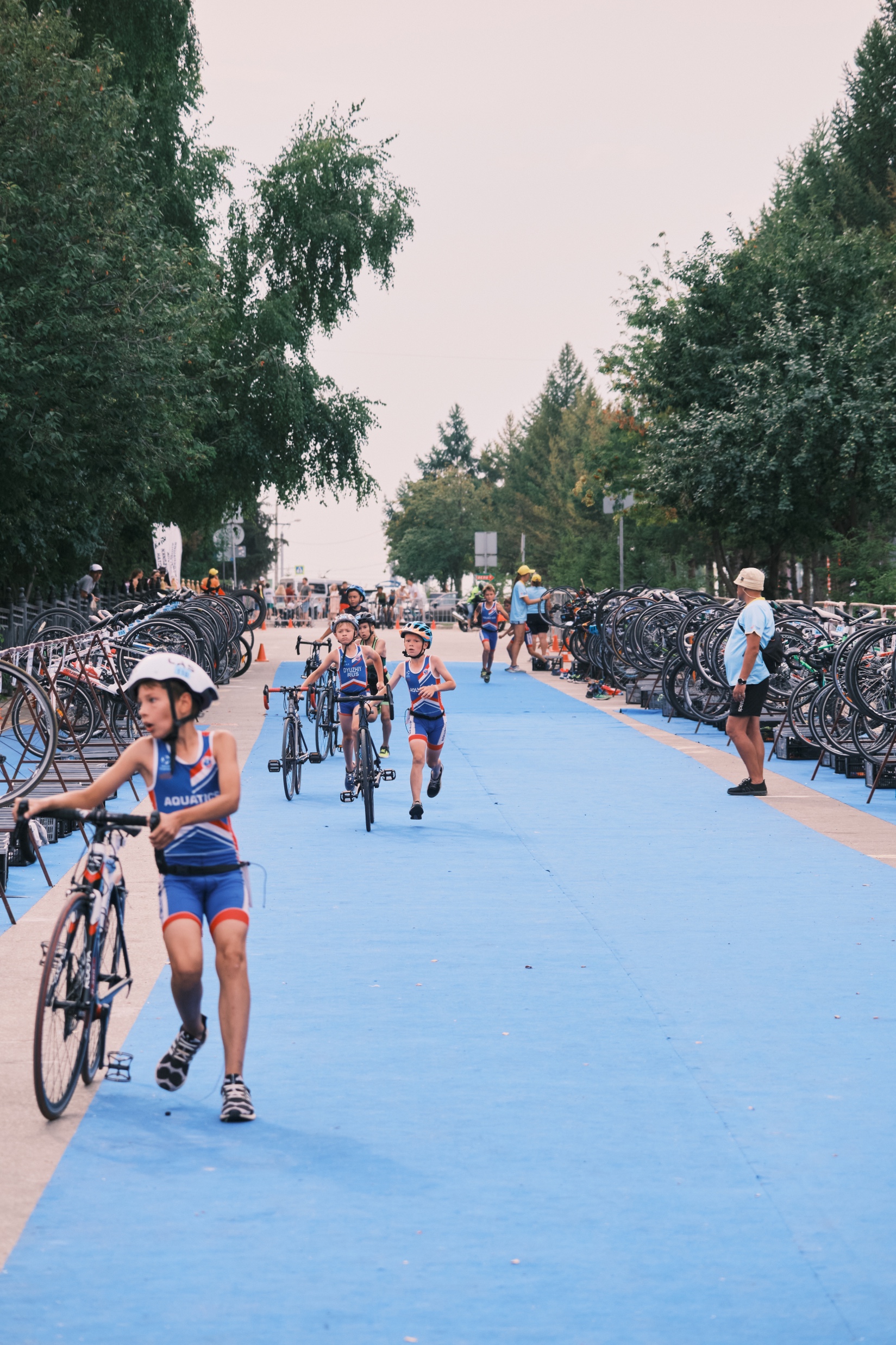 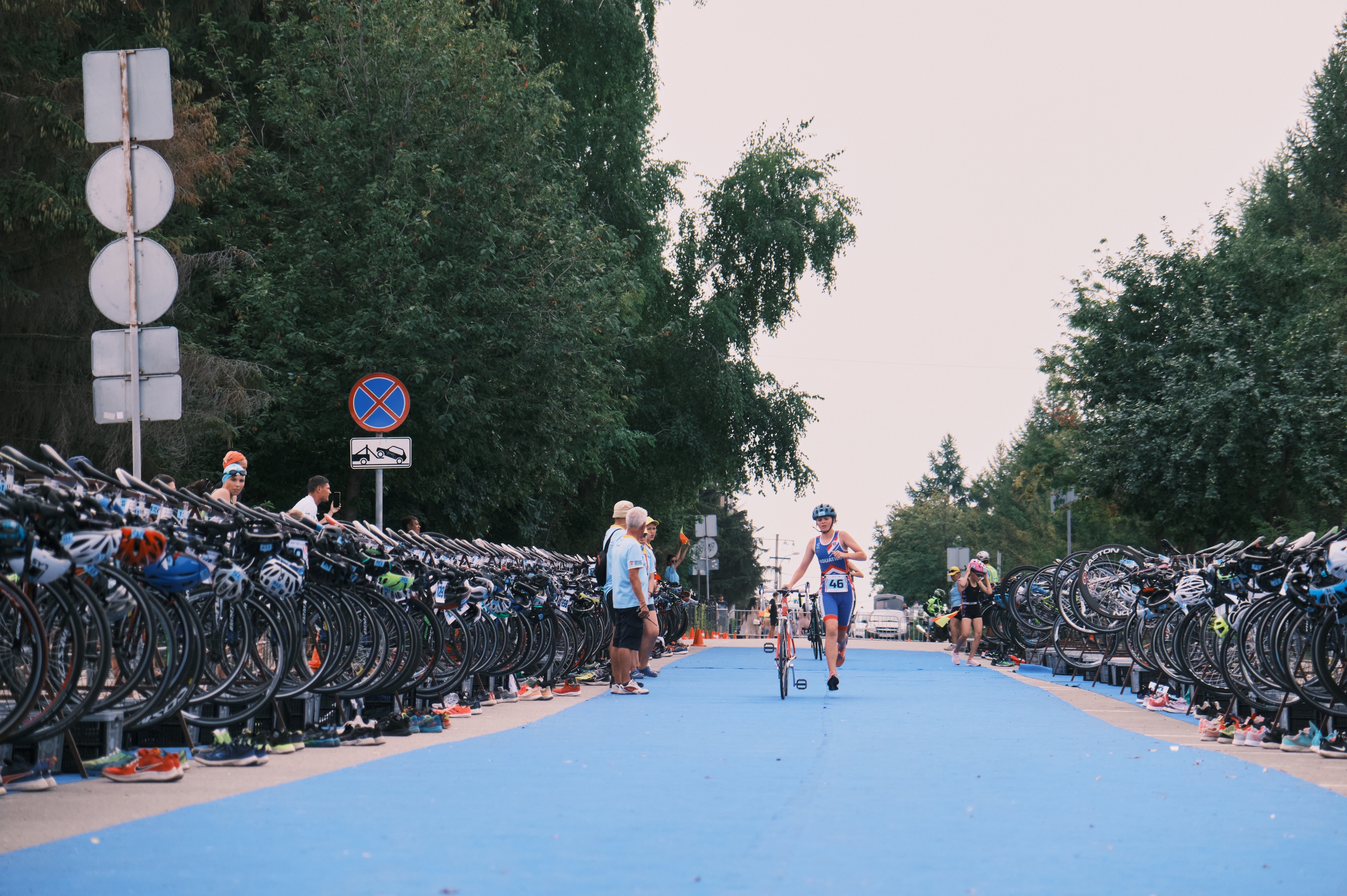 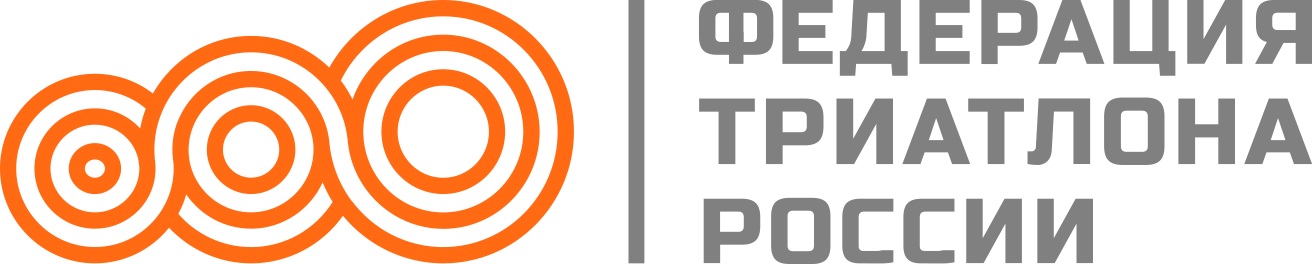 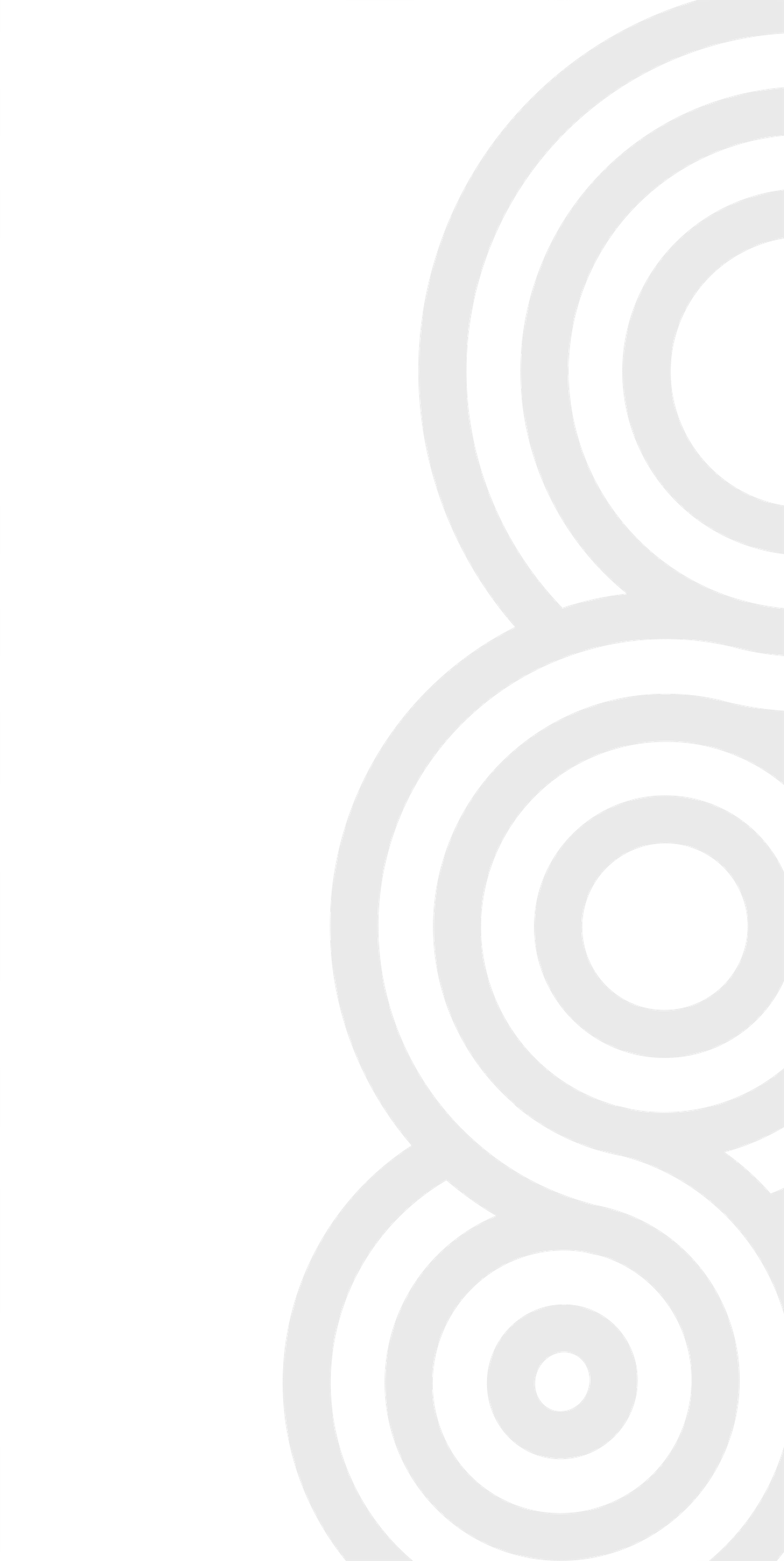 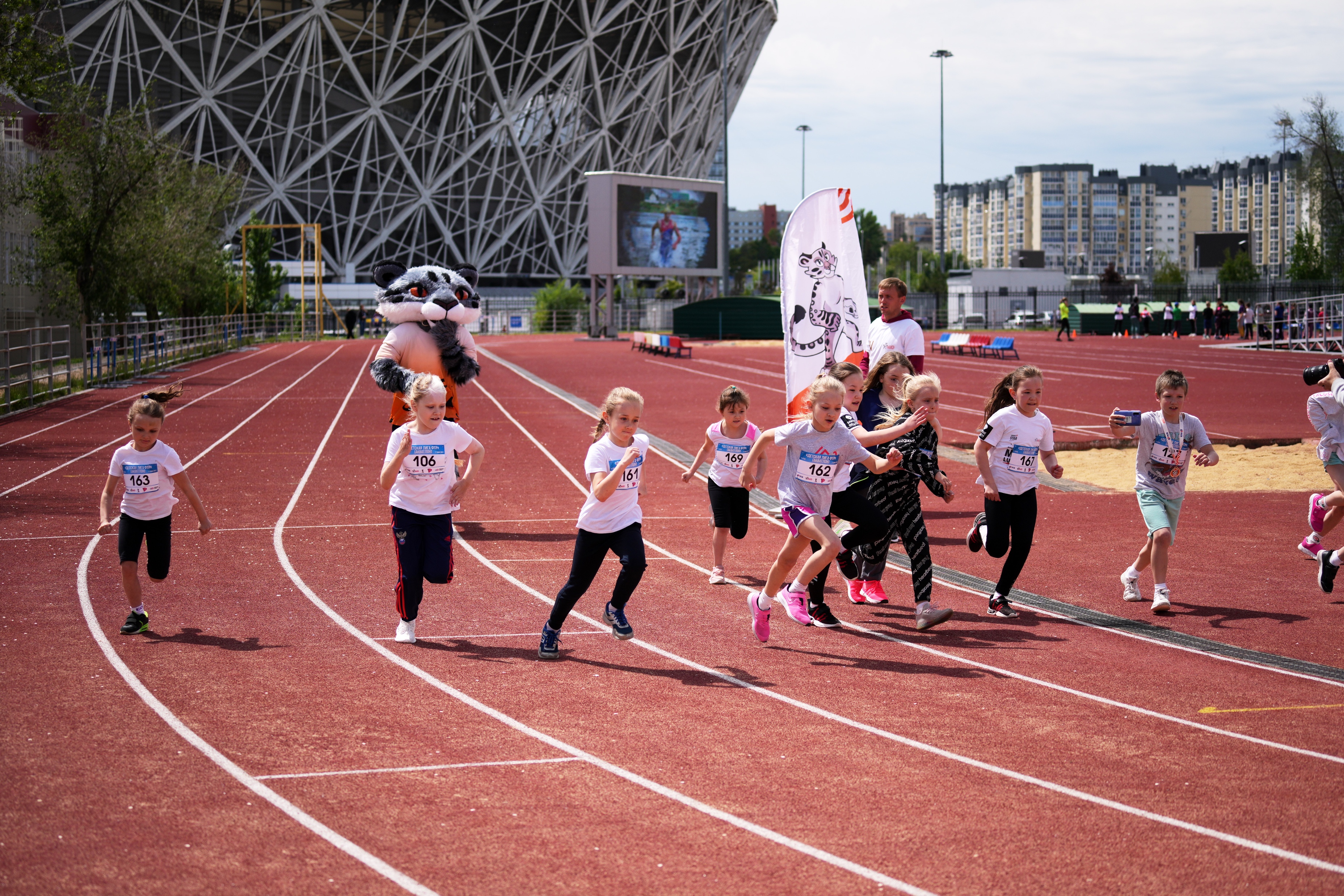 БЕГ
Бег – естественное и привычное для детей движение, которое является неотъемлемой частью подвижных игр в повседневной жизни.
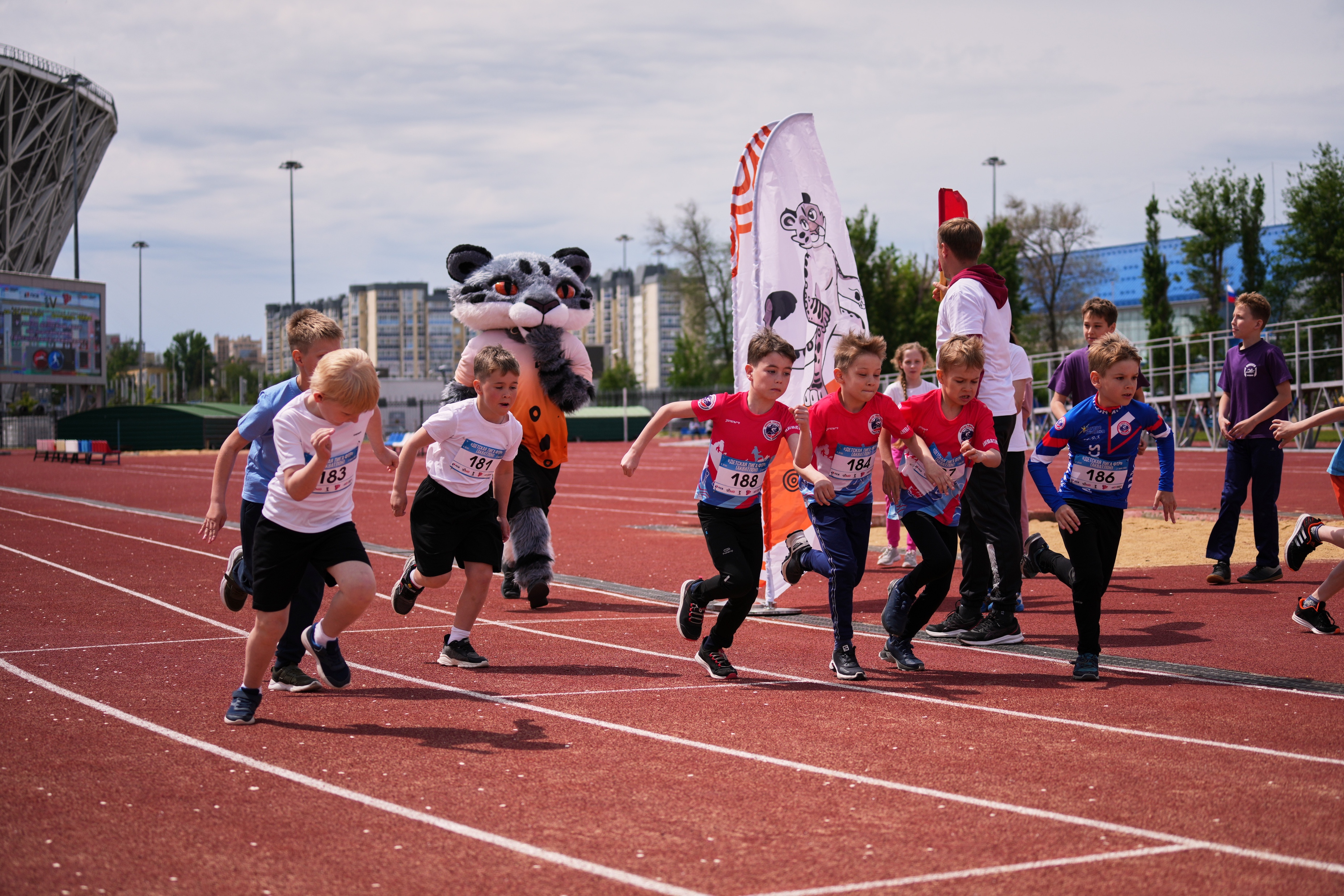 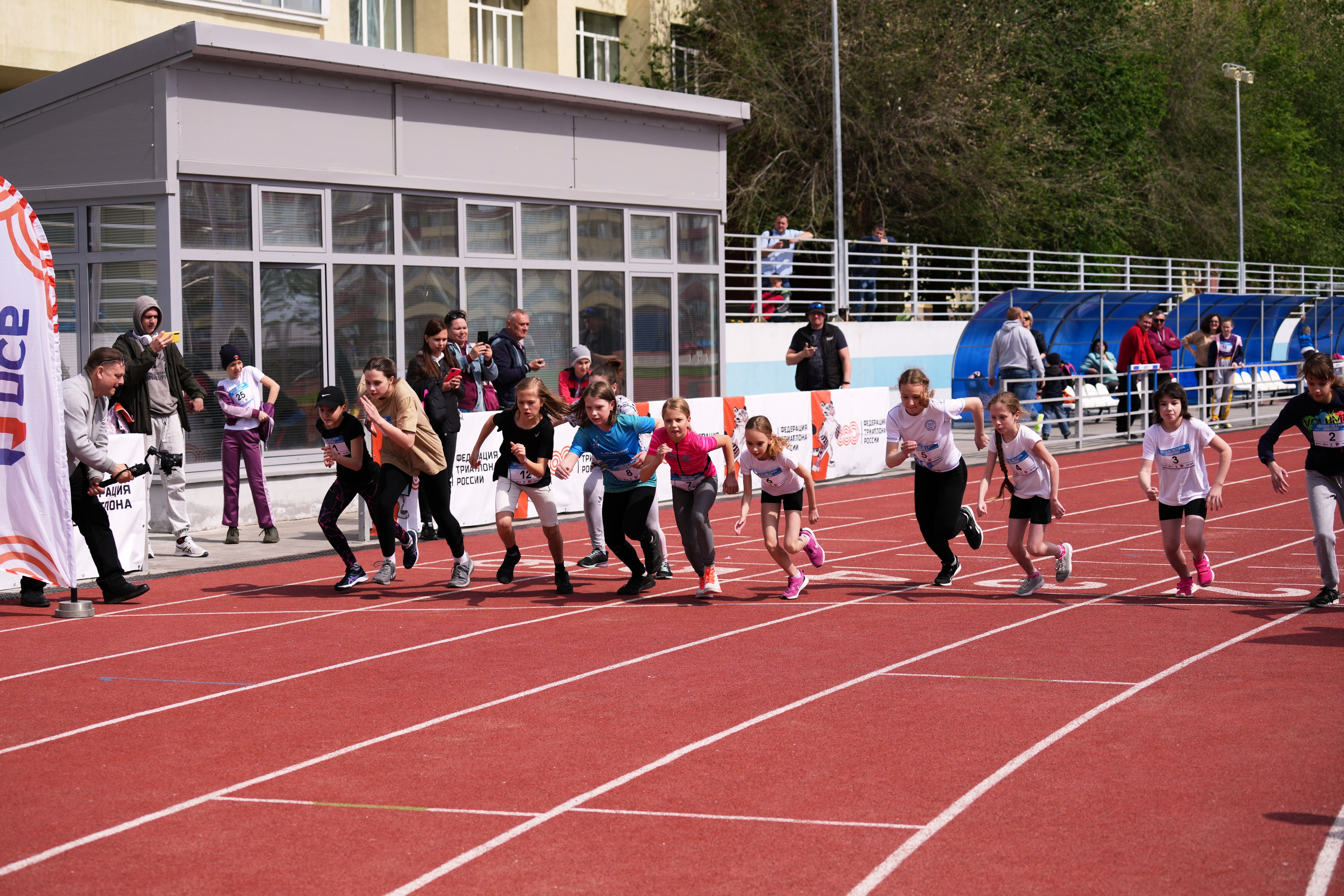 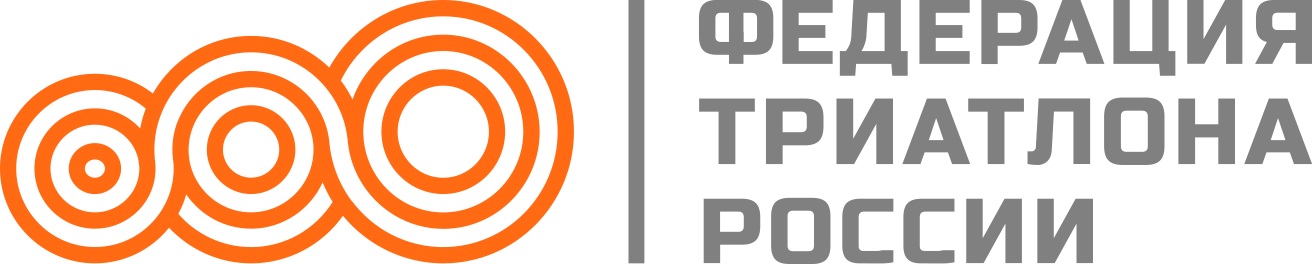 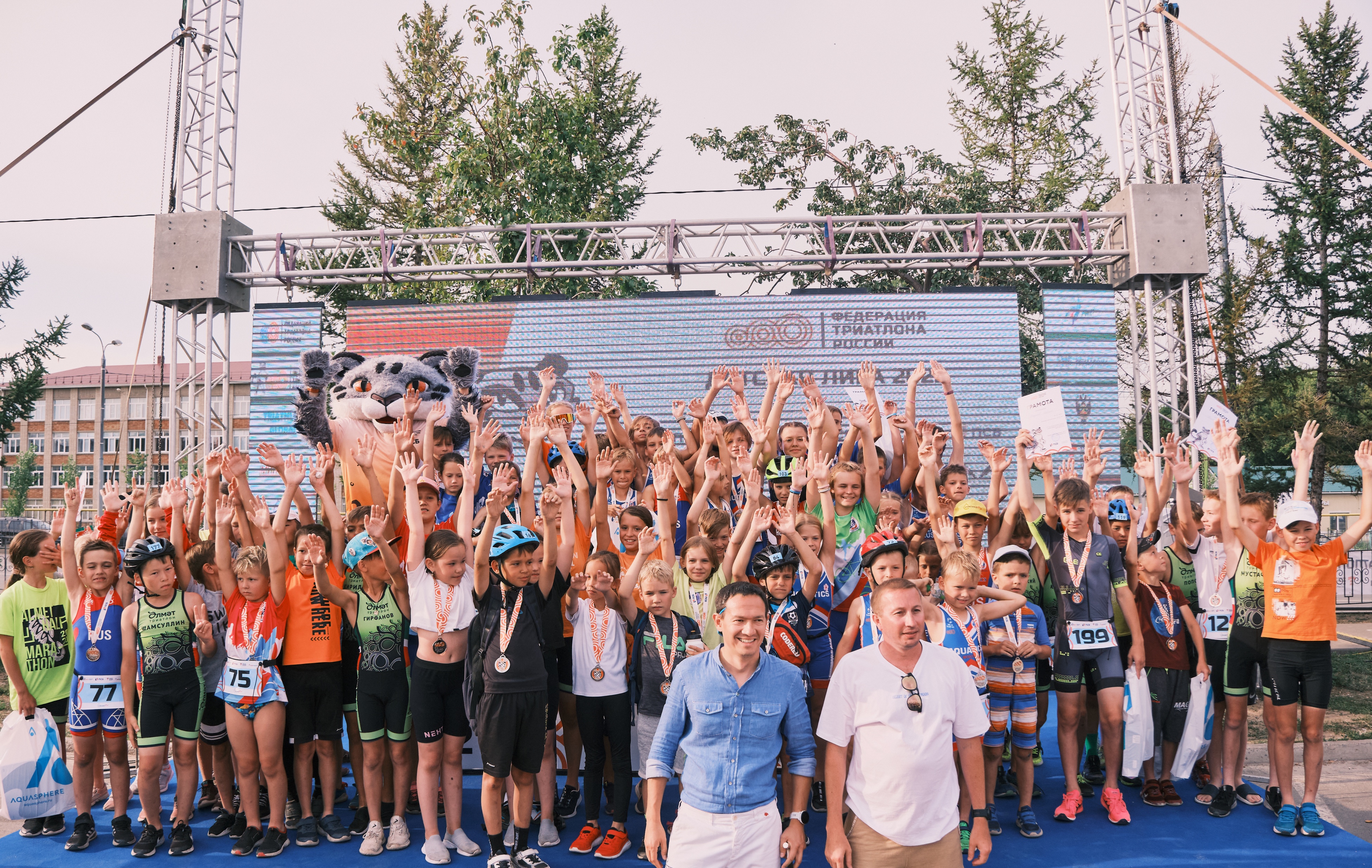 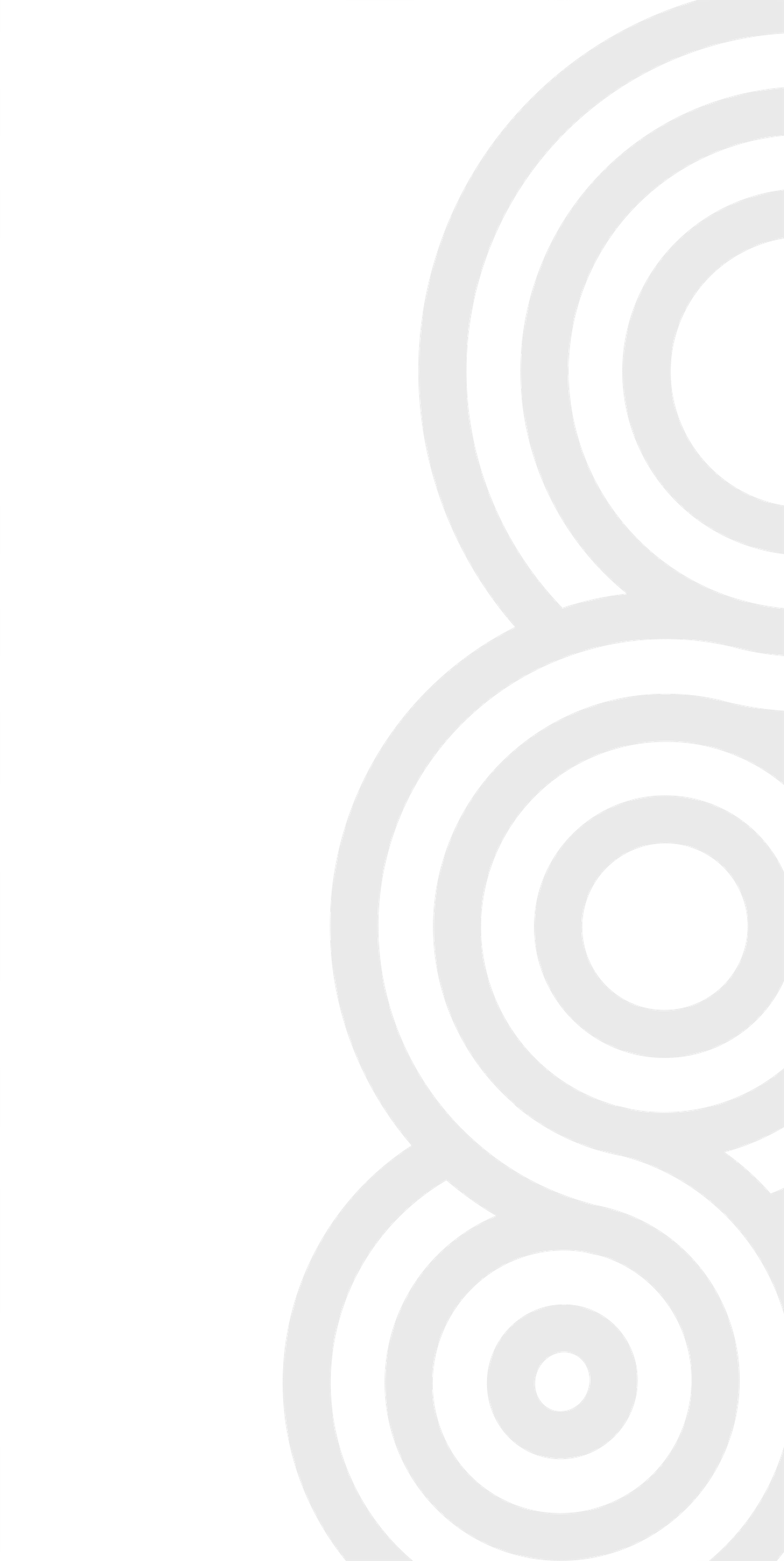 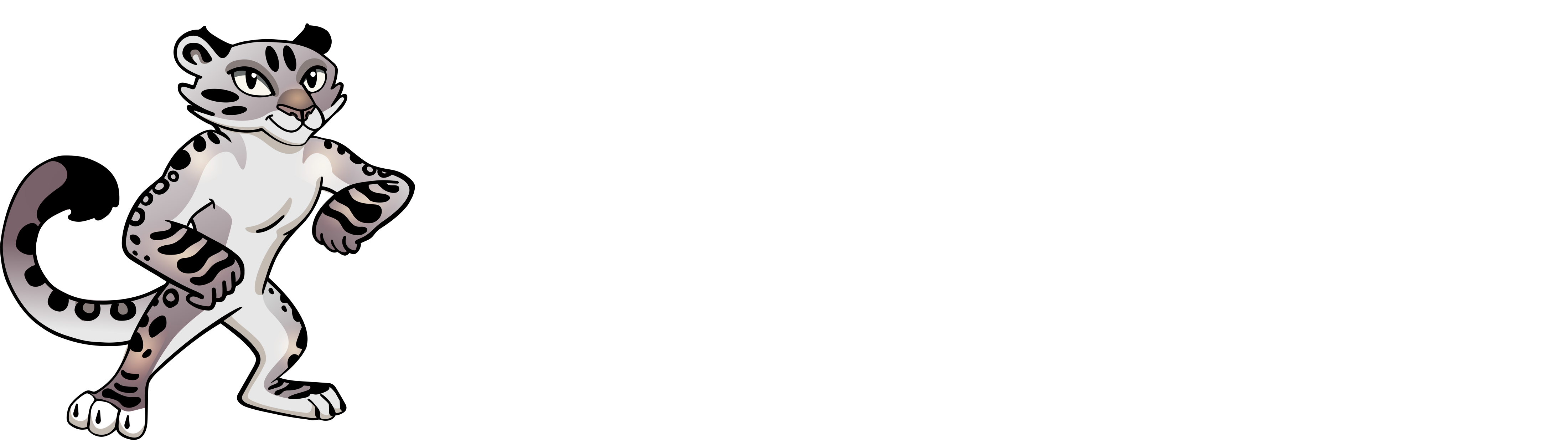 СПАСИБОЗА ВНИМАНИЕ!